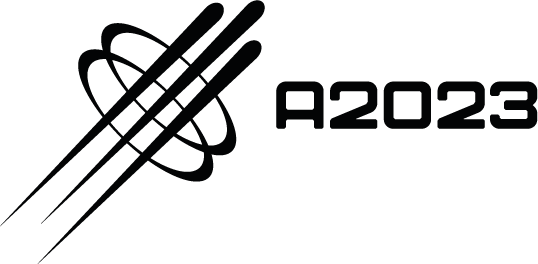 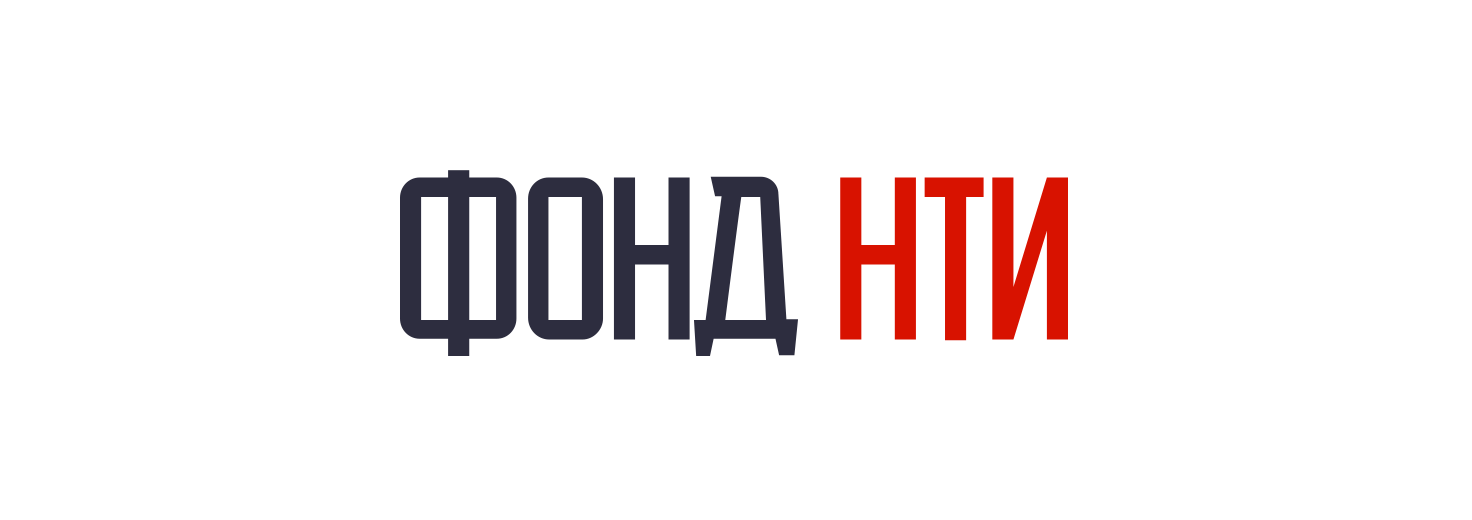 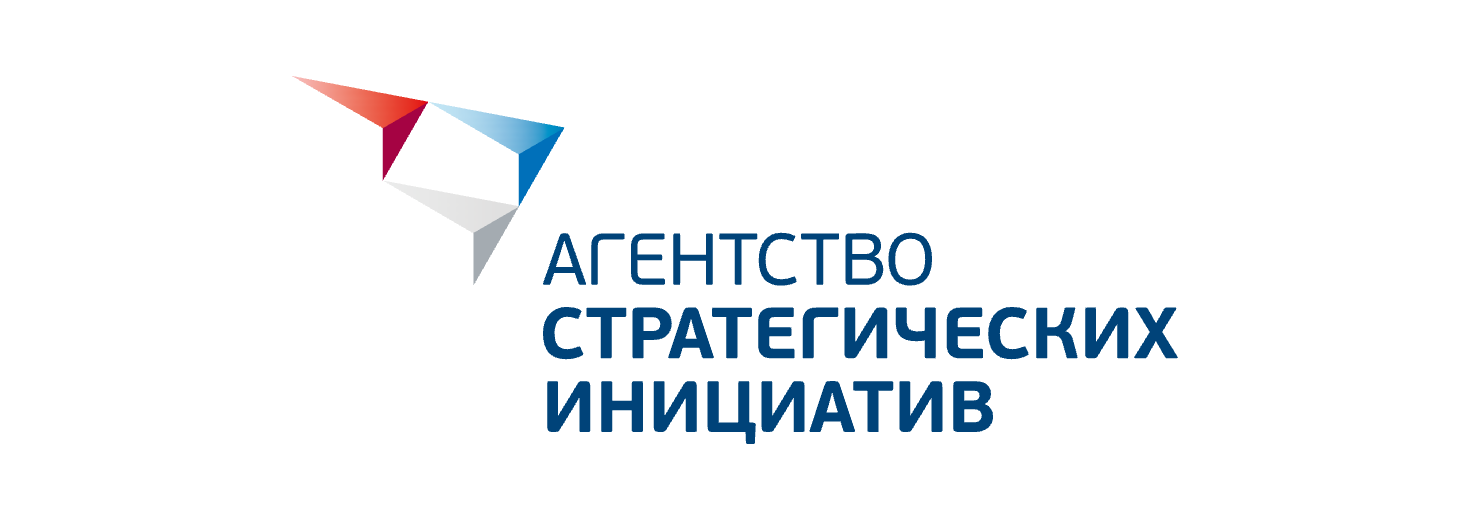 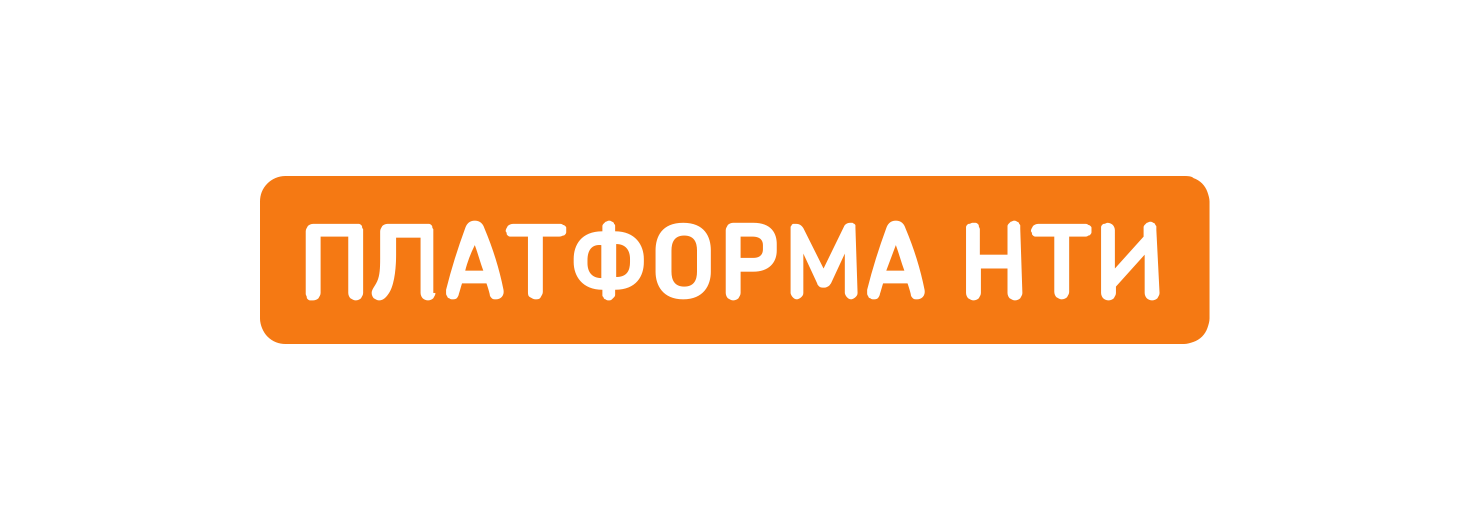 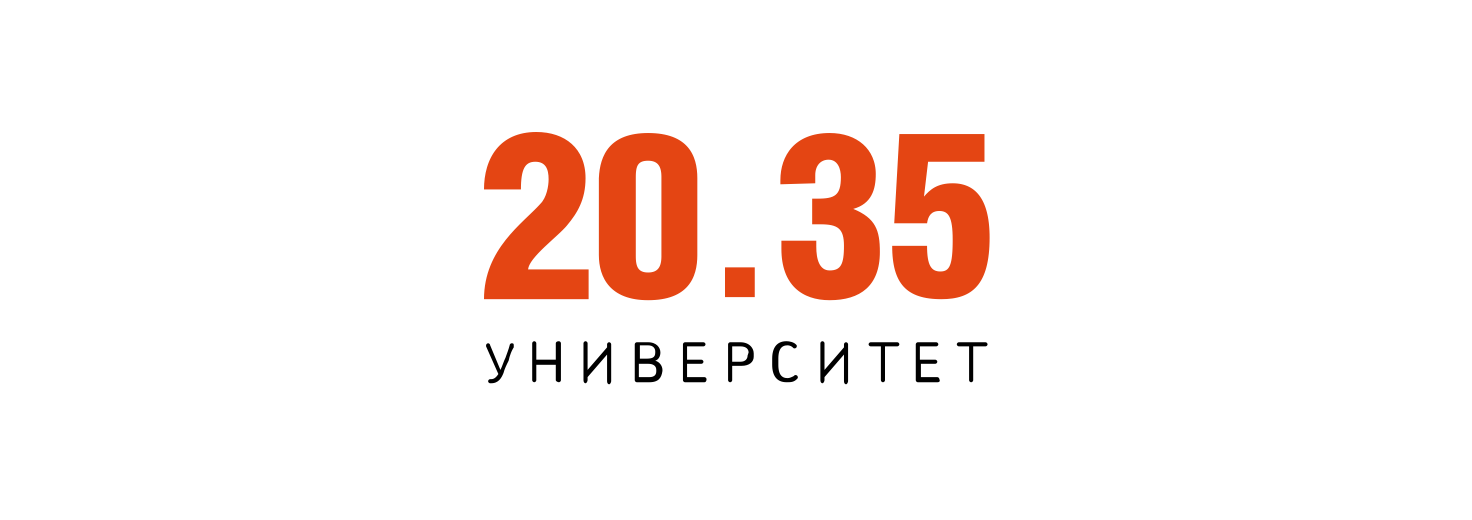 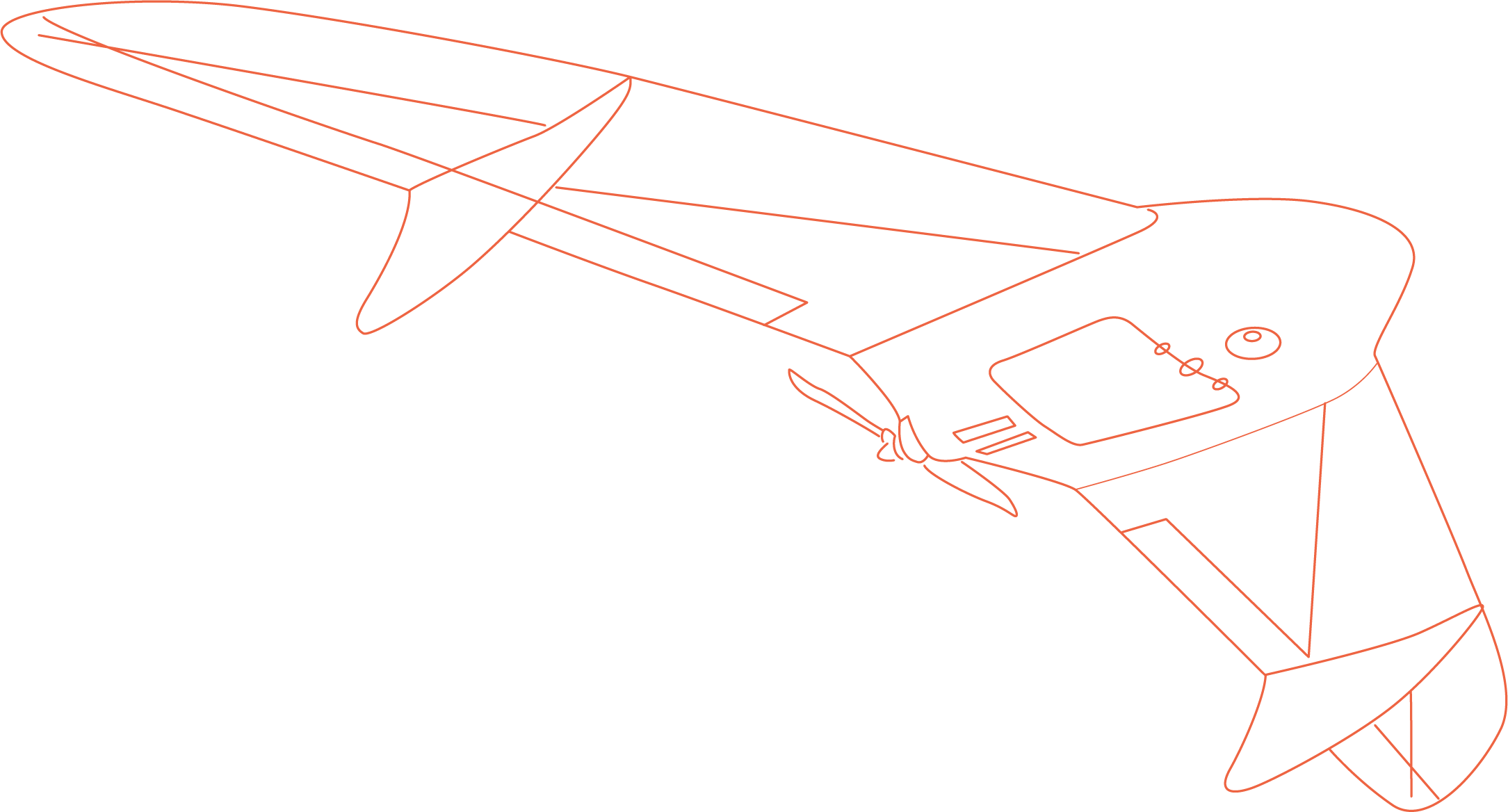 А2023
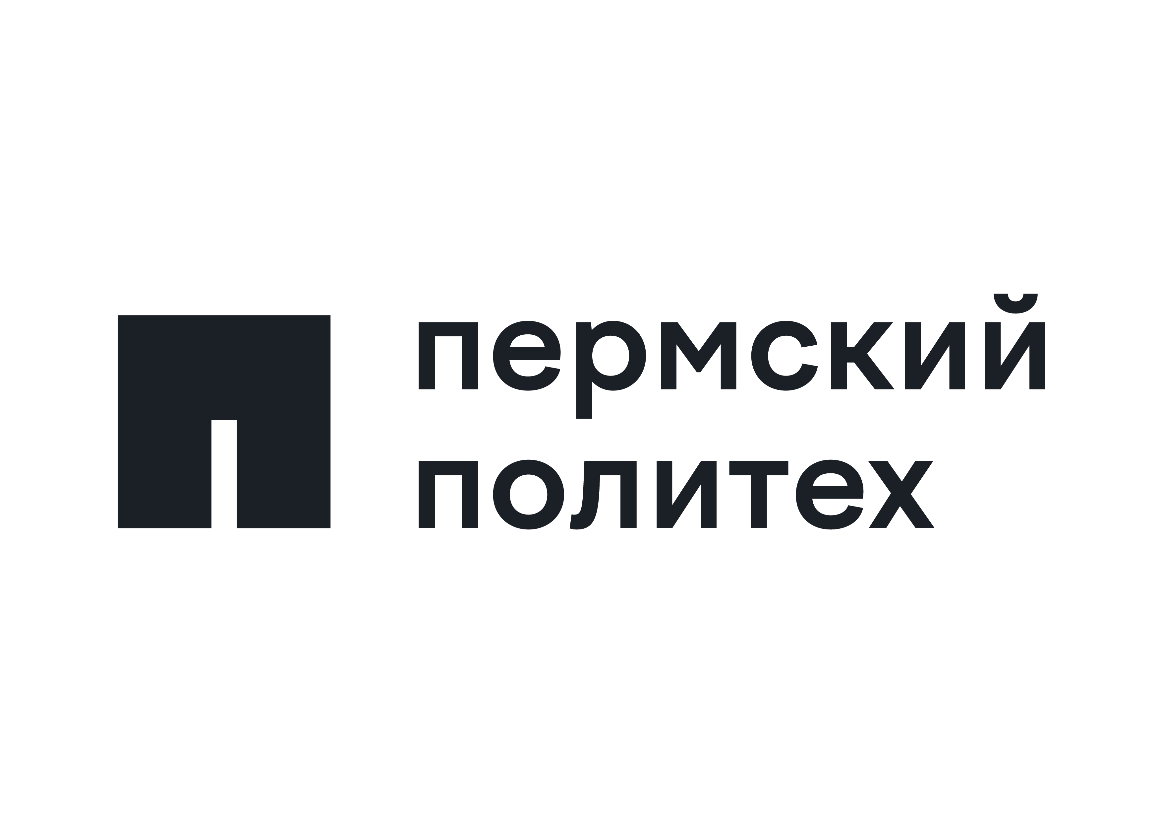 Мультифункциональные конструкции БАС из полимерных композиционных материалов
28 июля – 7 августа, Новосибирск
архипелаг2035.рф
05.08.23
Проблема
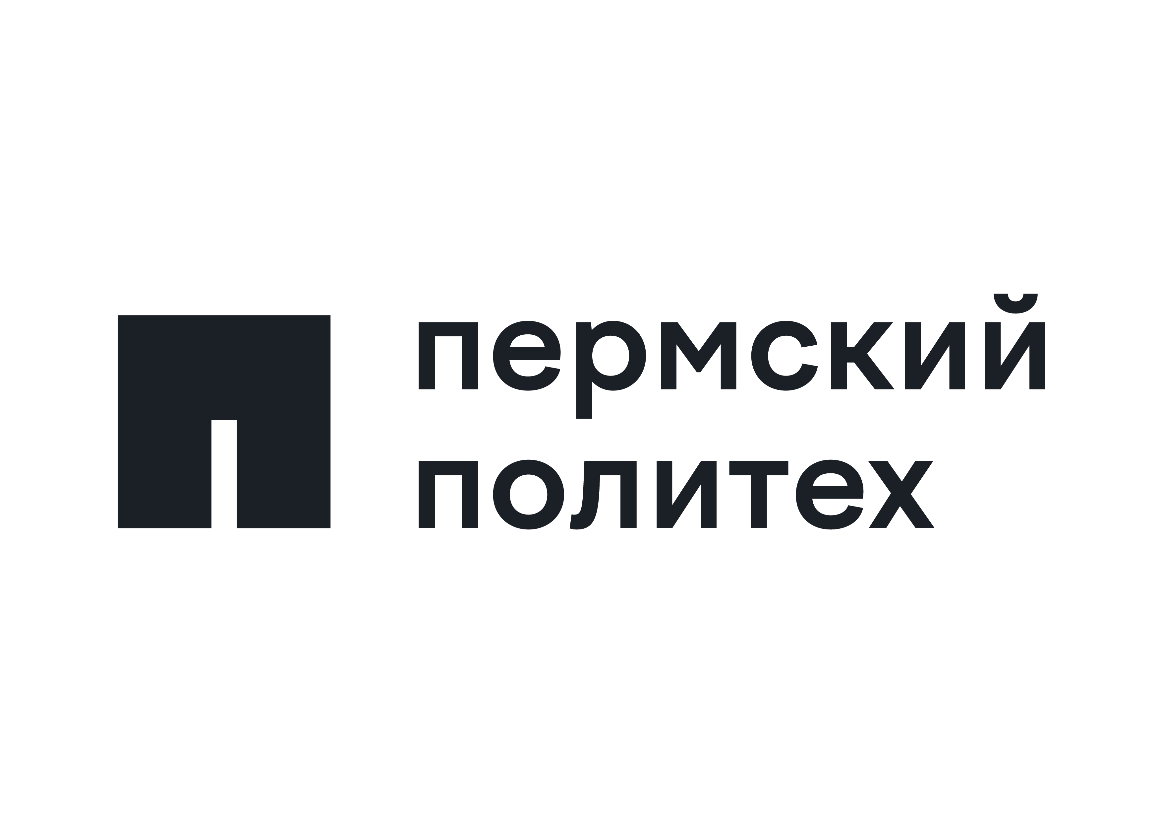 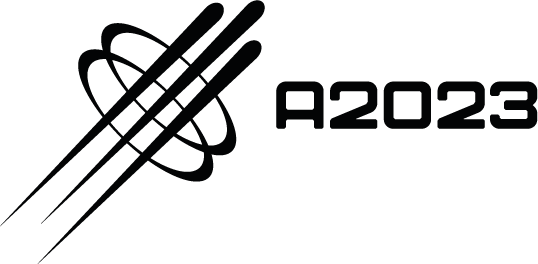 В настоящее время существует достаточно большой парк БАС собранный из различных компонент и материалов. Применение в конструкциях БАС металлов делает их тяжелыми, экономически не эффективными, подверженными воздействию внешних факторов (коррозия, старение и пр.), что значительно снижает эксплуатационные характеристики таких аппаратов.
Для повышения эксплуатационных характеристик в конструкциях современных летательных аппаратов классические материалы заменяют на композиционные (КМ). Чем выше доля КМ в составе ЛА тем выше его эксплуатационные характеристики.
Дополнительно можно использовать не очевидные преимущества КМ и создавать элементы БАС мультифункциональными.
Конструктивные элементы из композиционных материалов
Основа для создания БАС – силовые рамы, корпусные детали, лопасти винтов
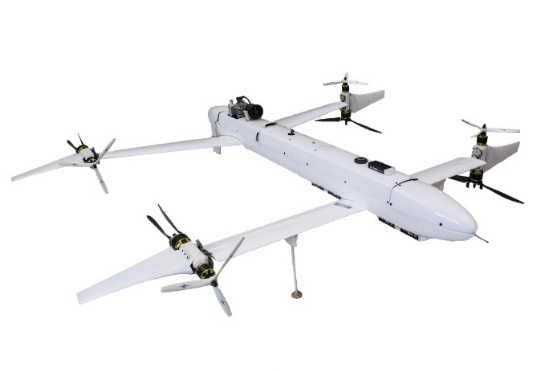 Конструктивные элементы перспективных БАС должны быть выполнены из композиционных материалов (Carbon) не менее чем на 80 %
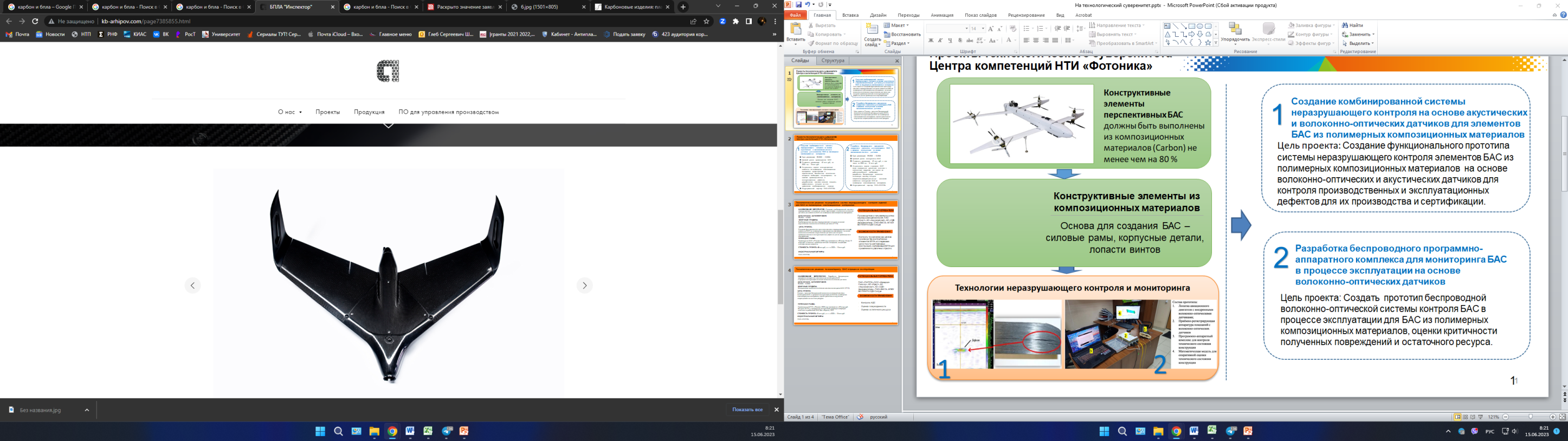 2
Решение
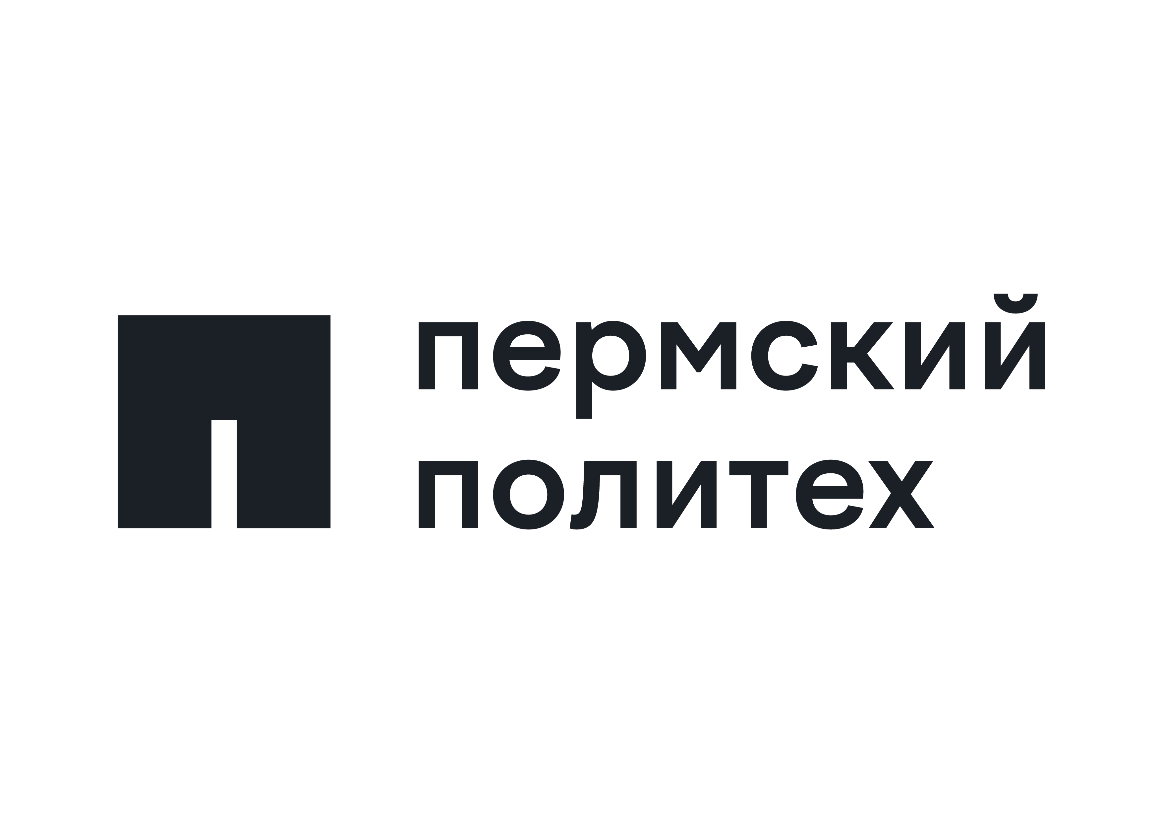 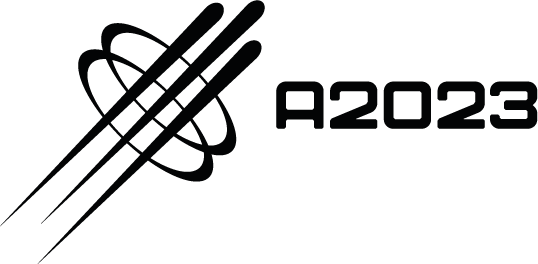 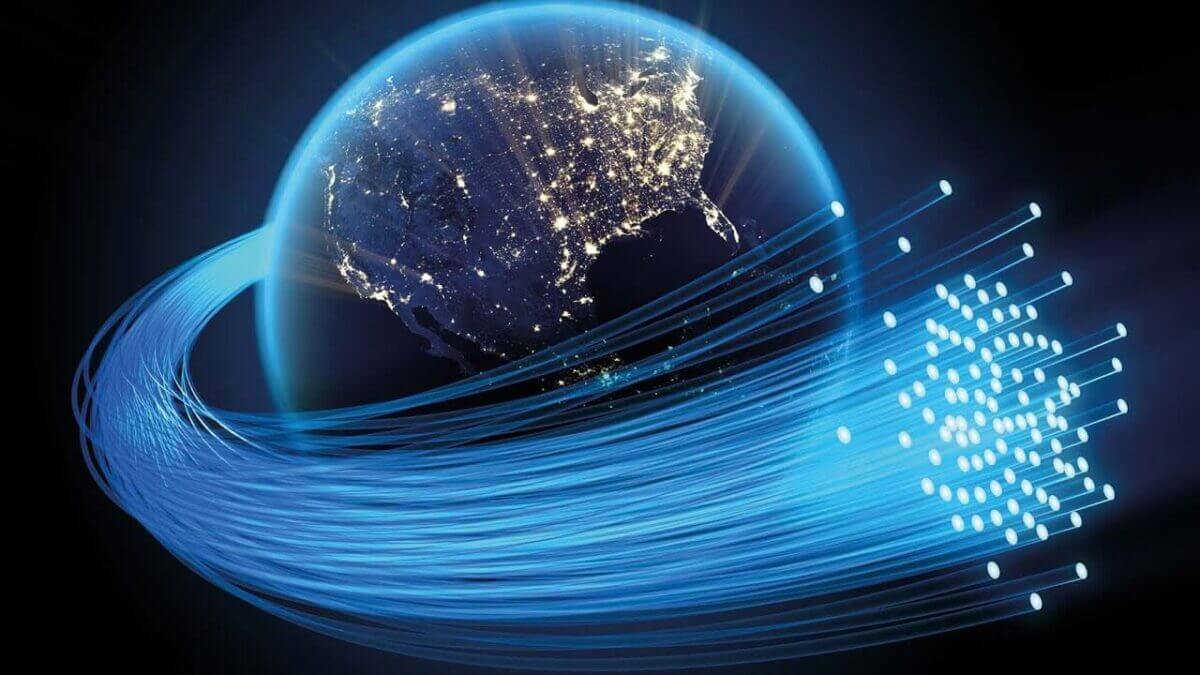 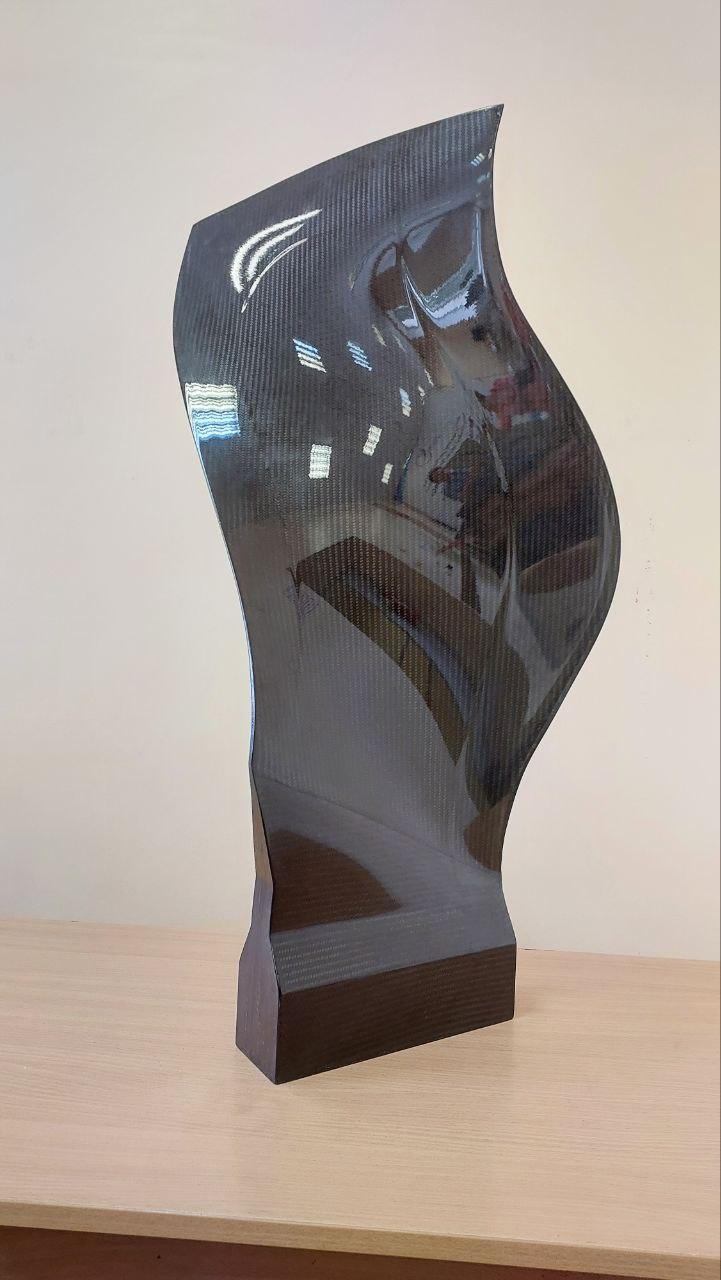 1
3
Технологии Фотоники и пьезоэлектрики
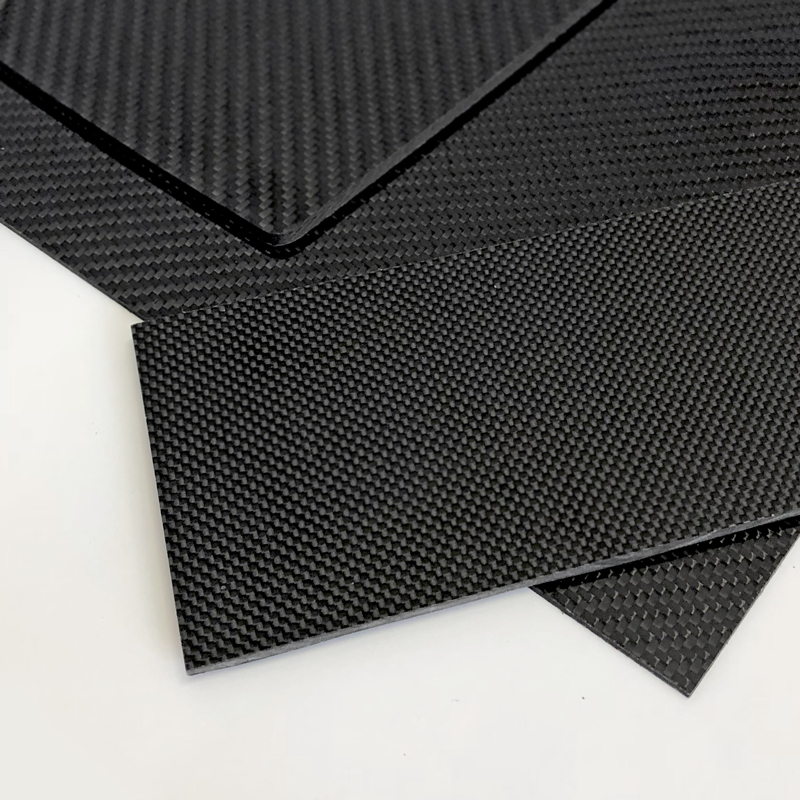 2
Технологии проектирования и создания изделий из КМ
Мультифункциональные конструкции из КМ
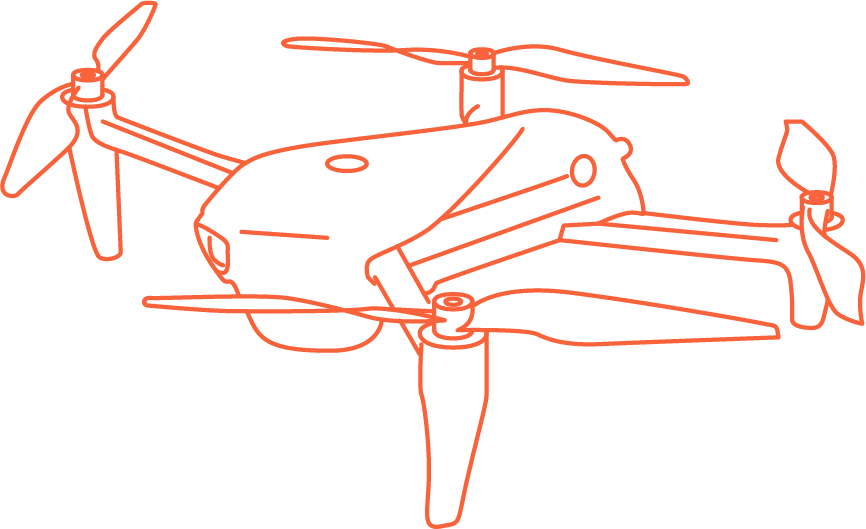 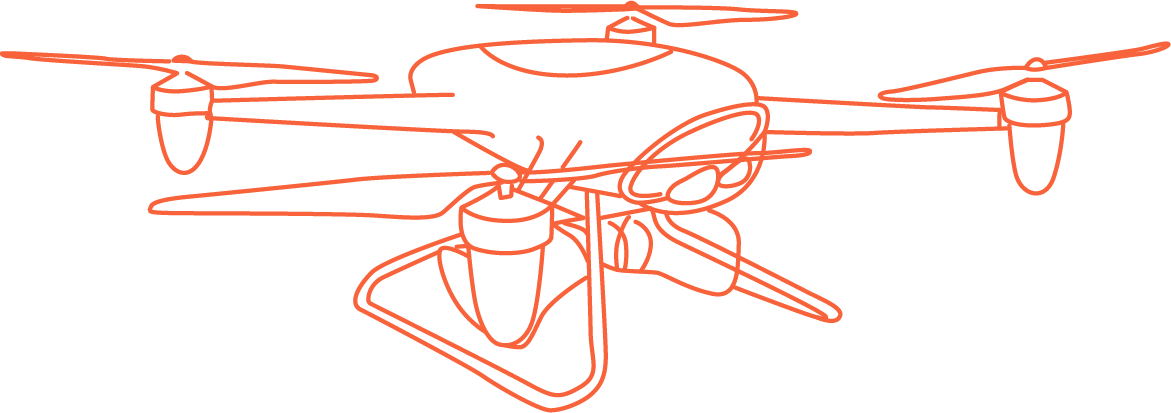 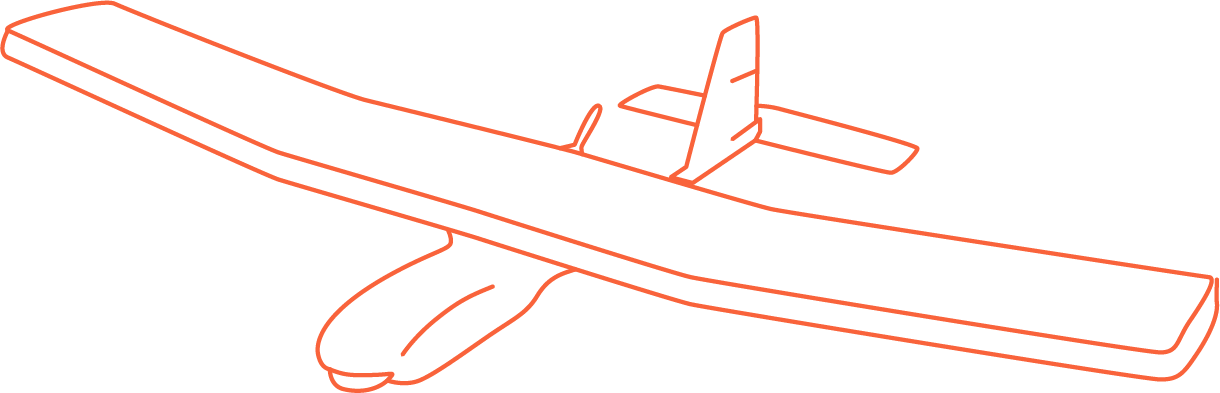 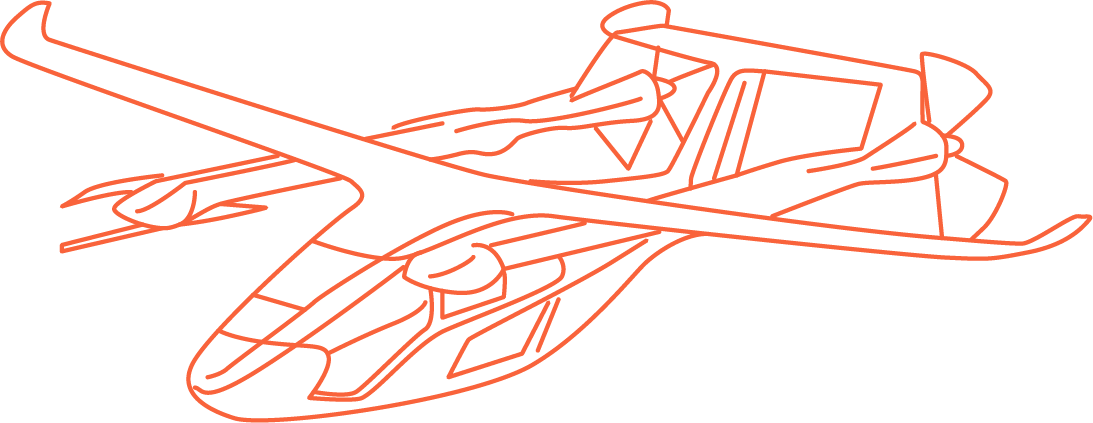 3
Как это работает
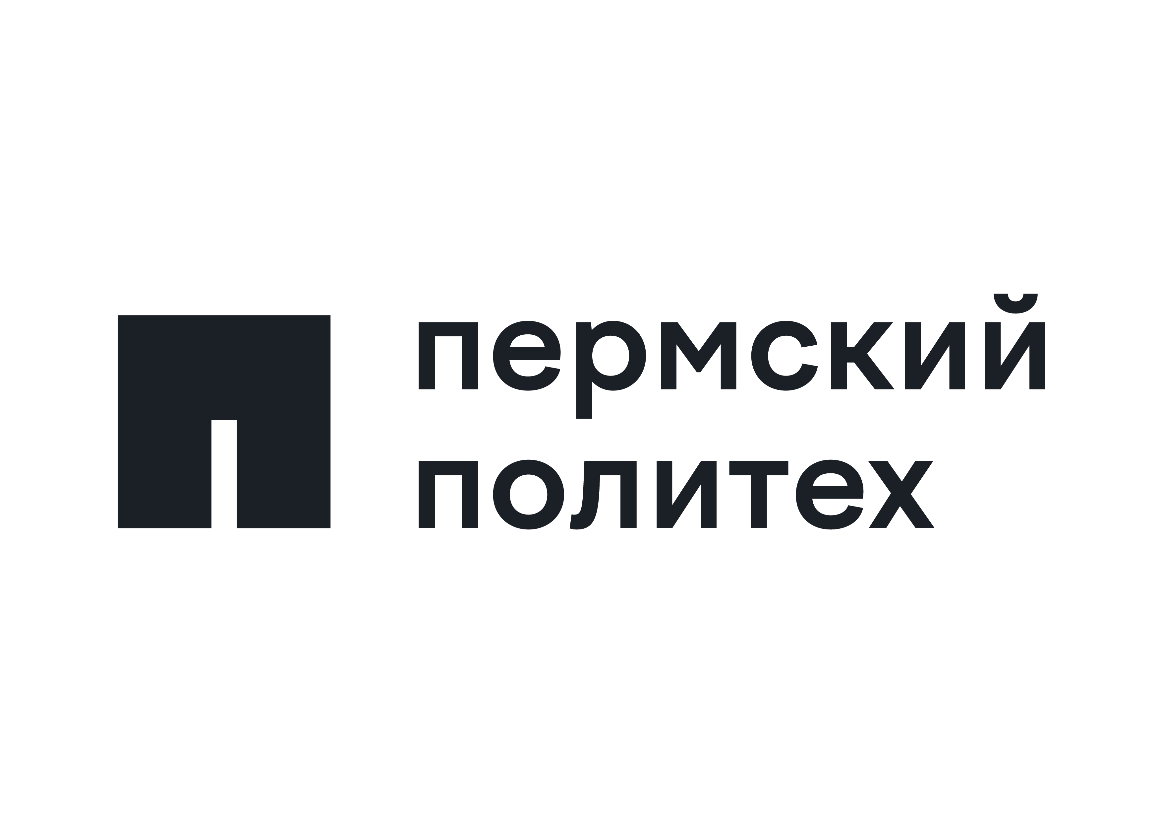 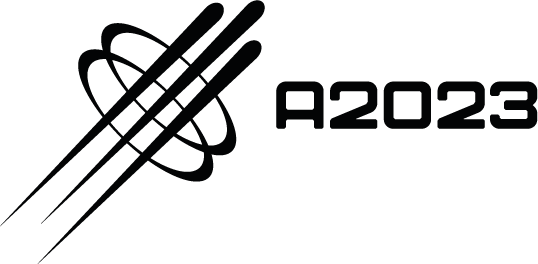 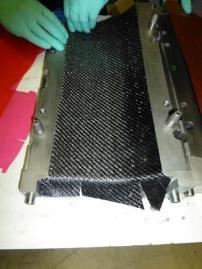 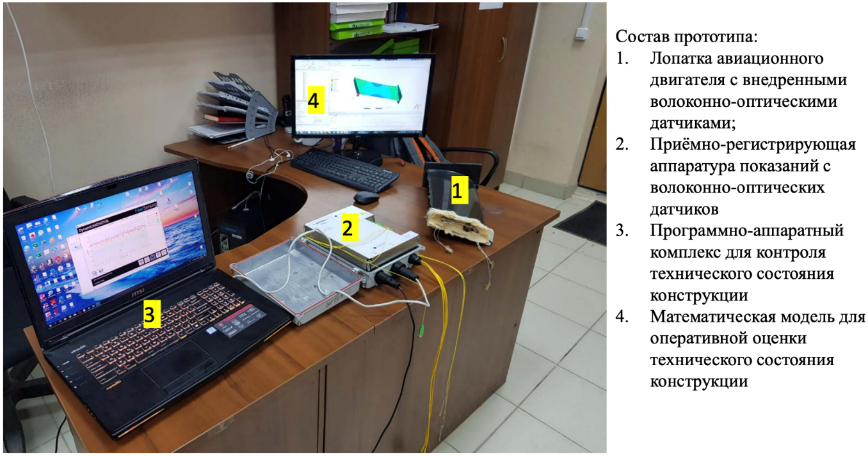 Прототип мультифункциональной конструкции с методикой контроля технического состояния
Выкладка изделия из КМ
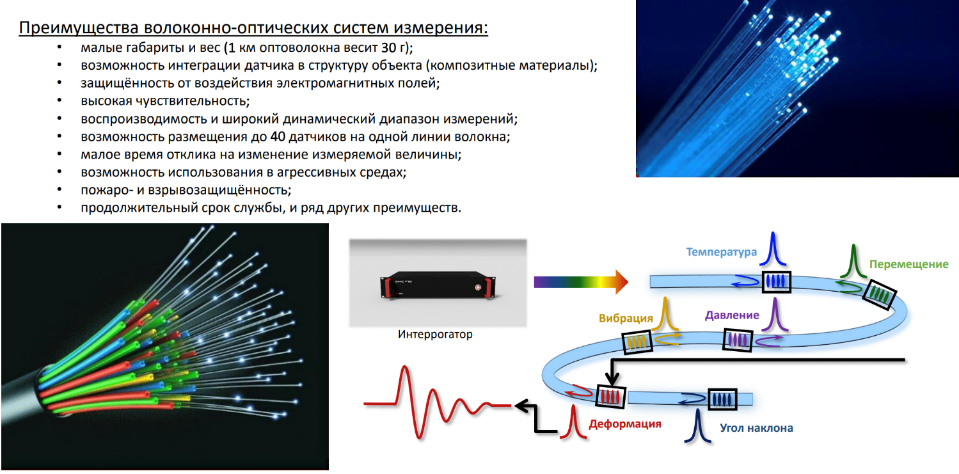 Волоконно-оптические датчики
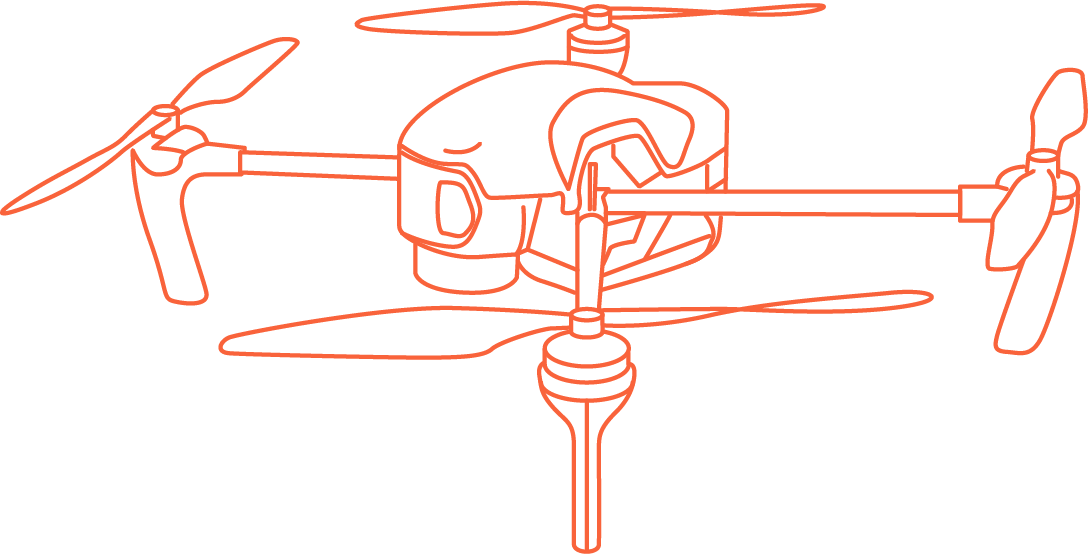 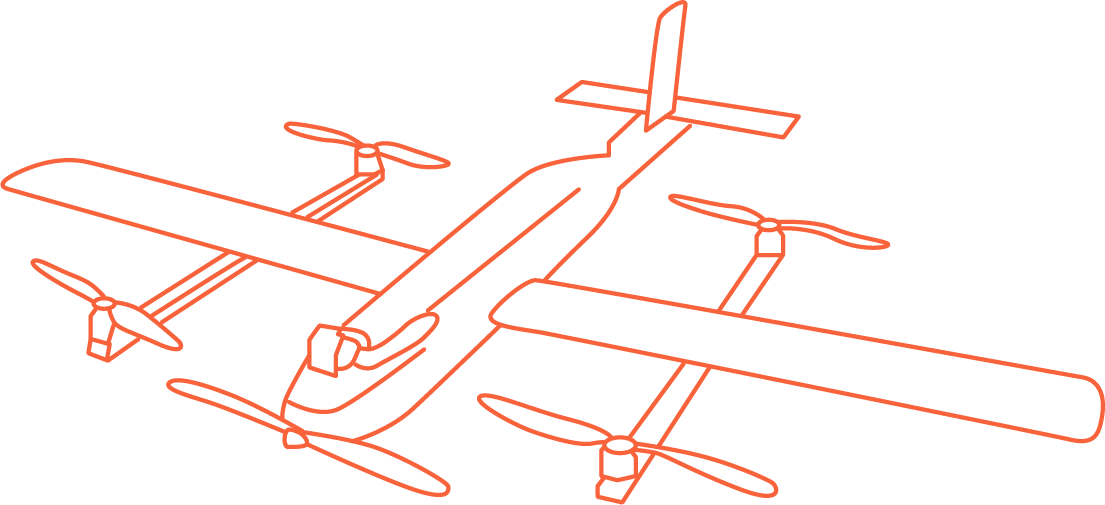 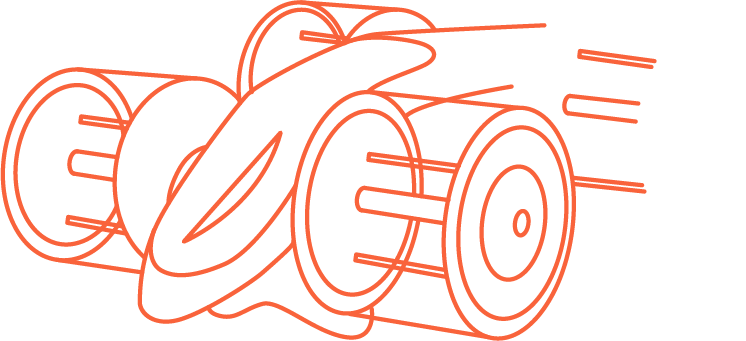 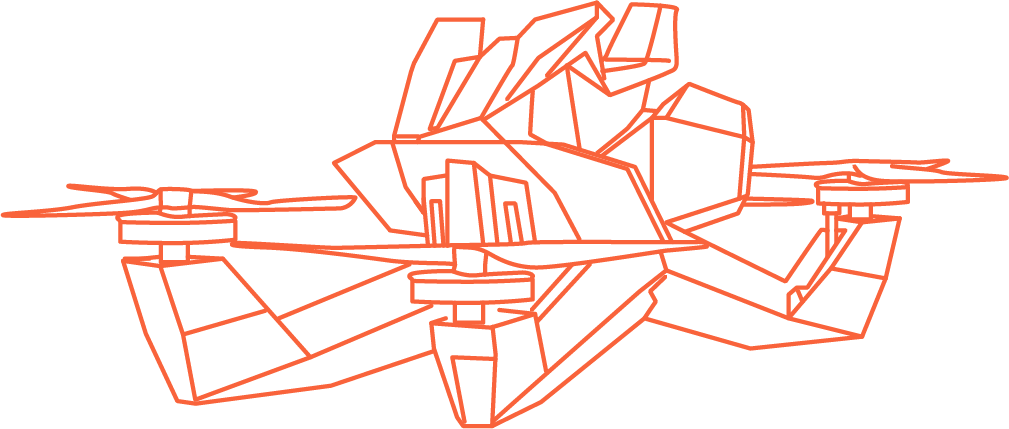 4
Бизнес-модель
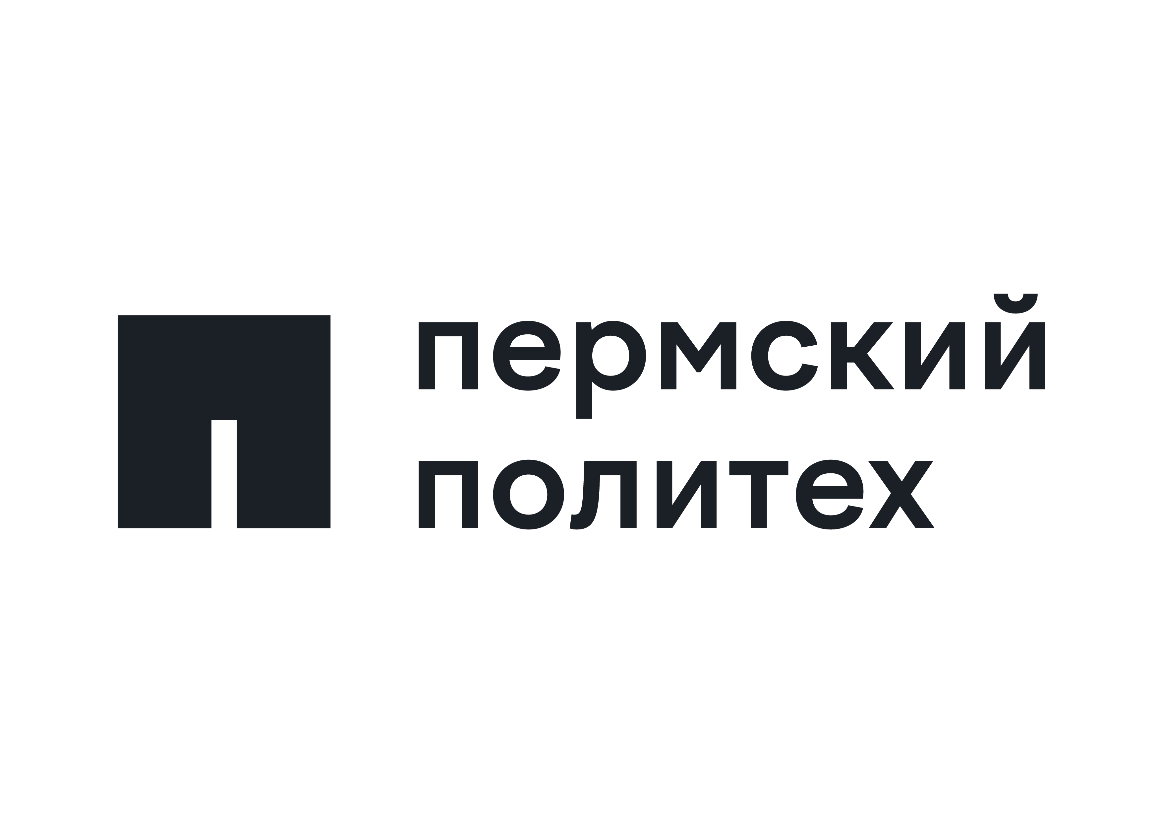 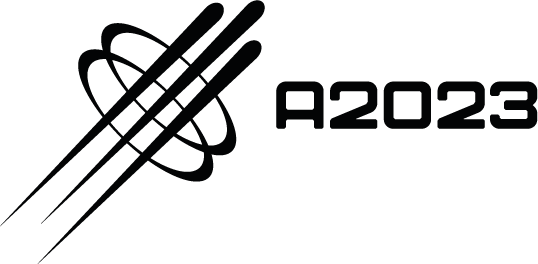 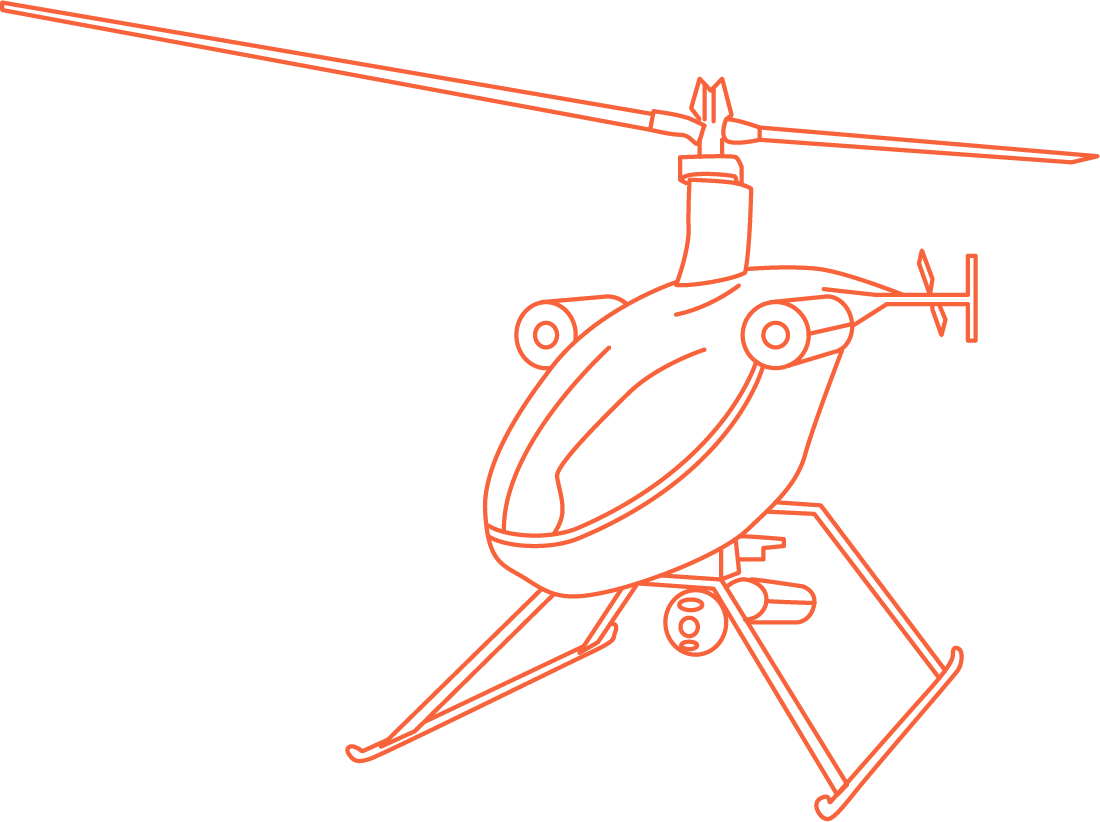 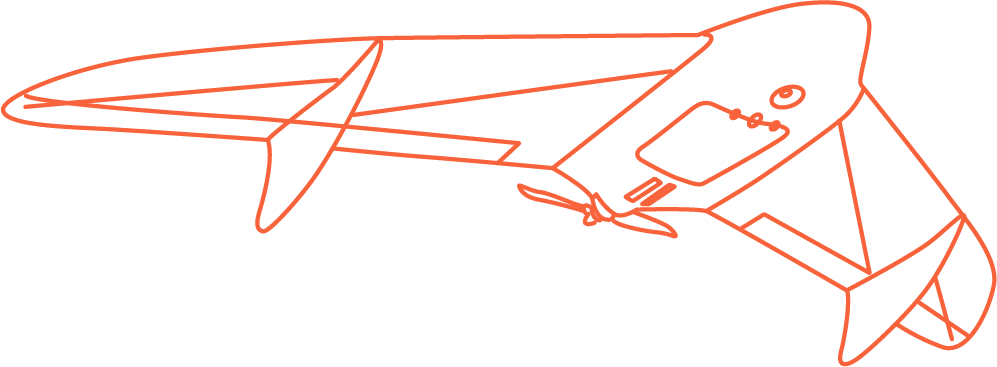 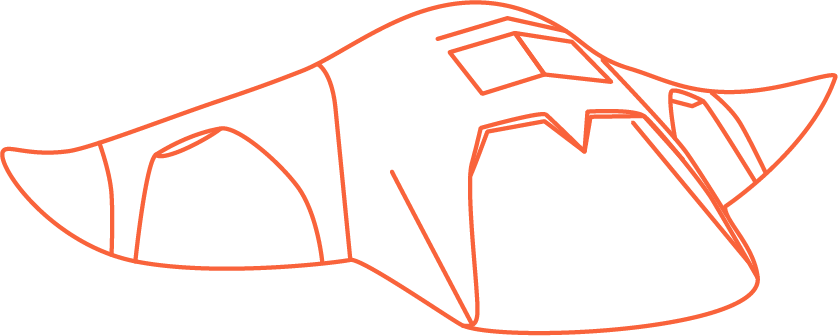 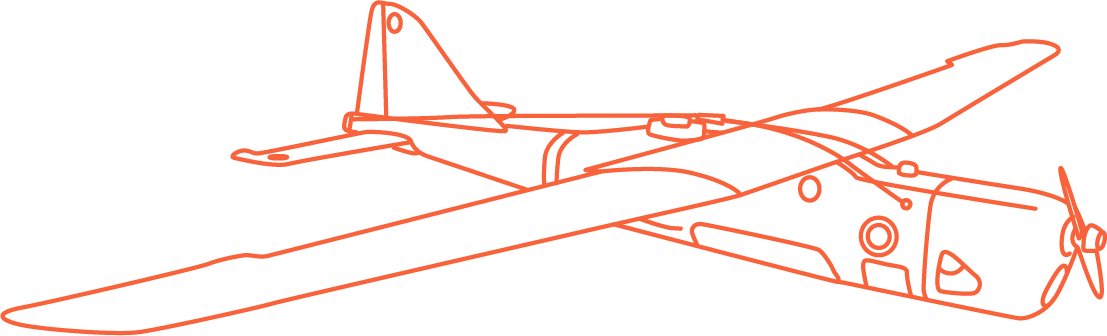 5
Рынок проекта
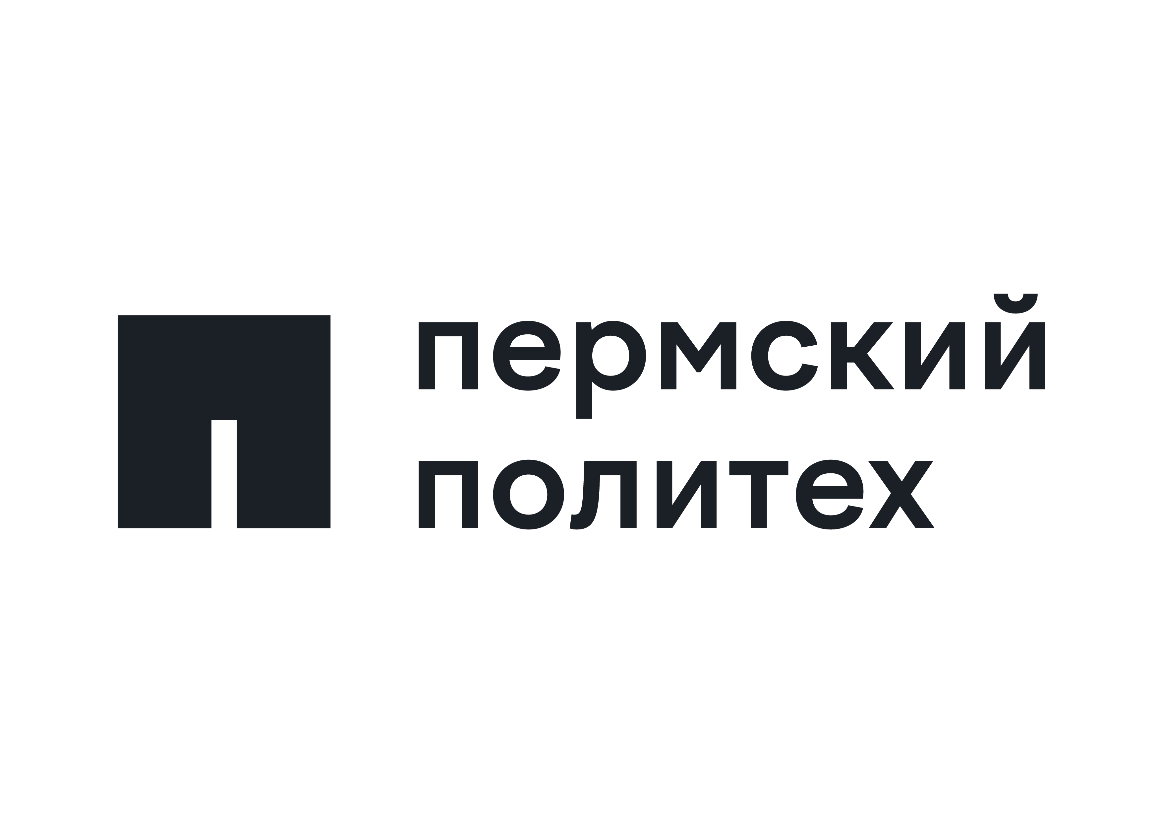 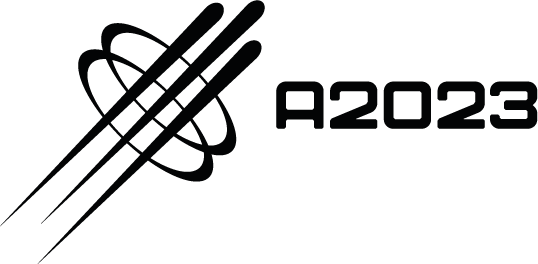 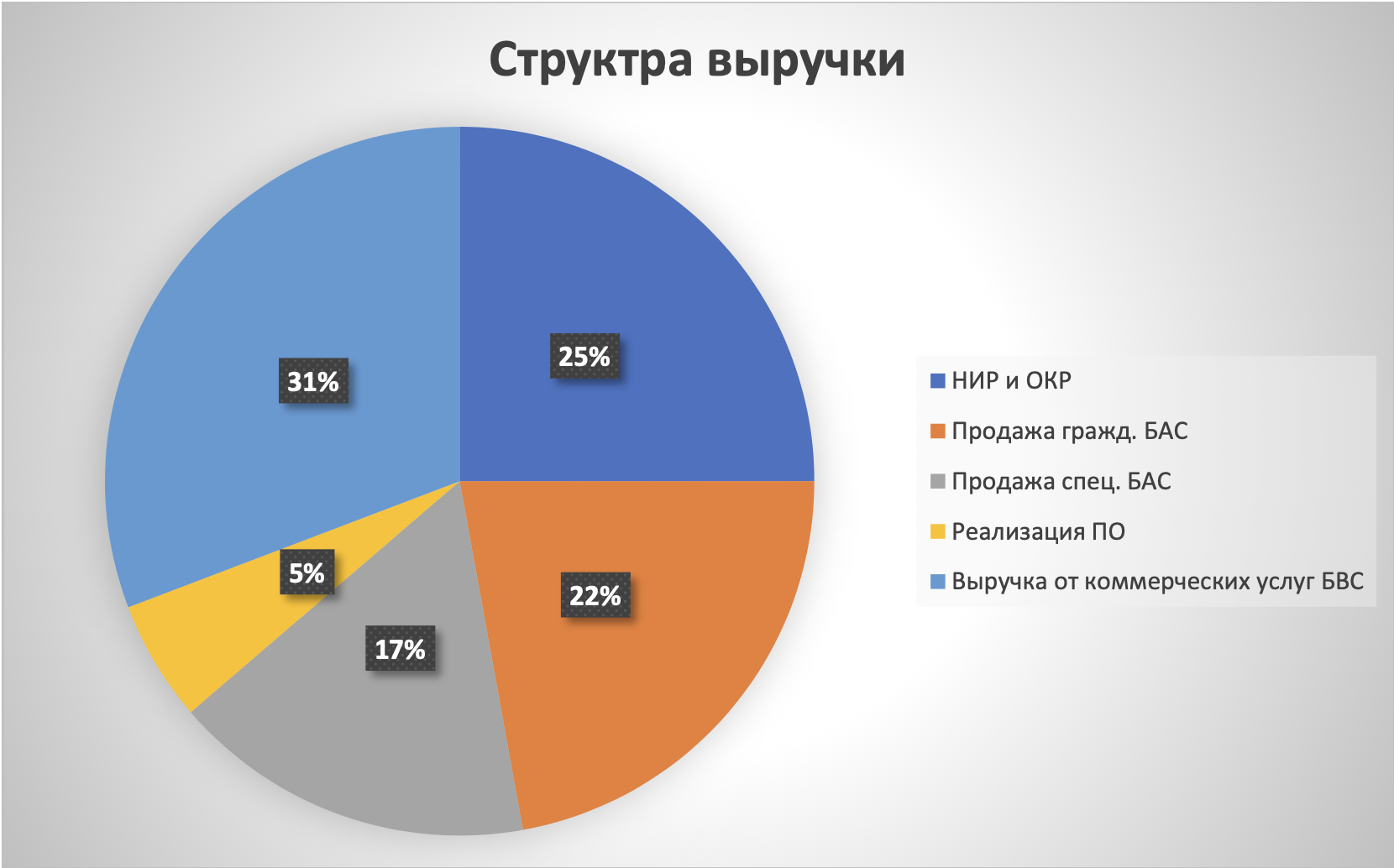 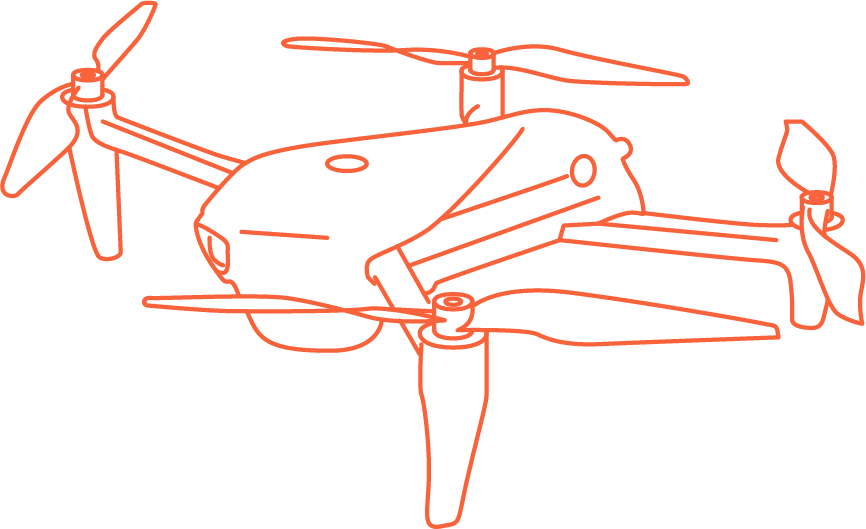 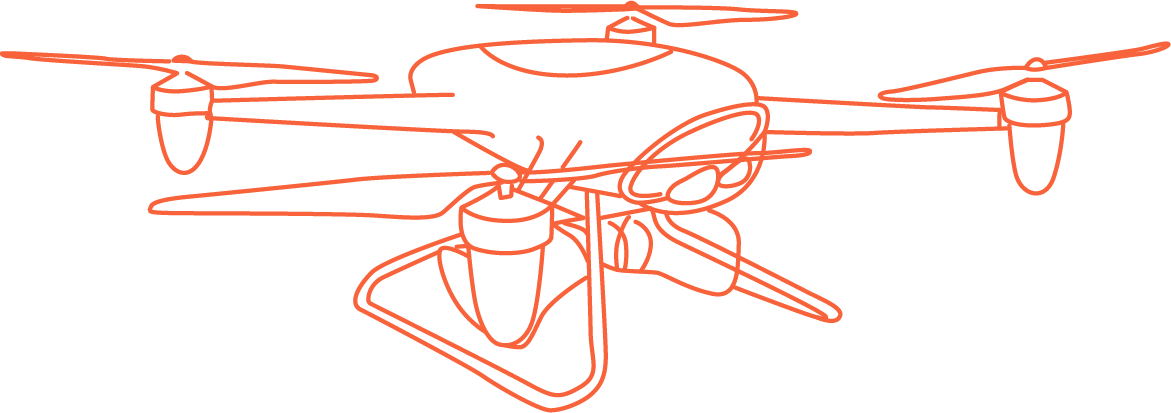 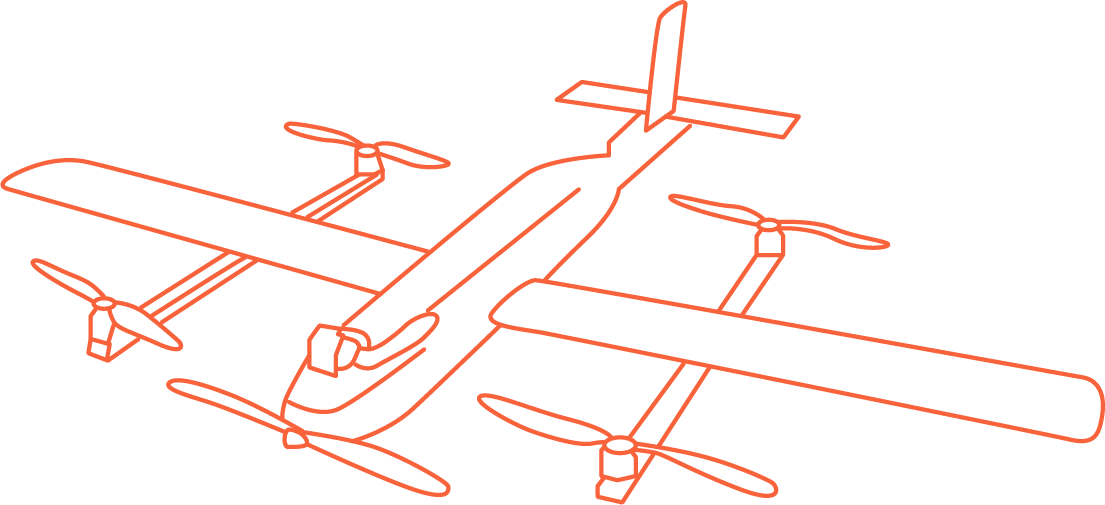 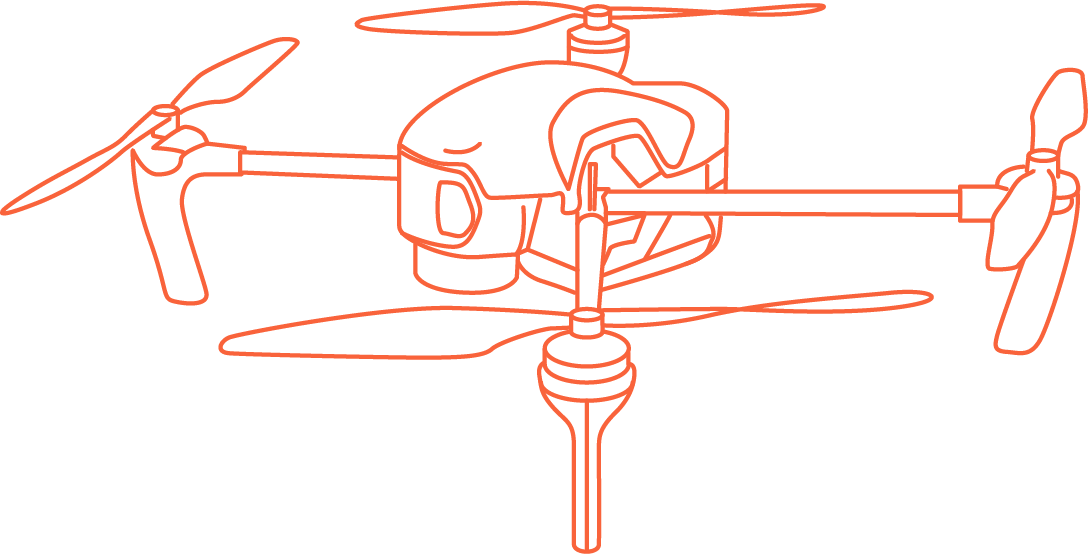 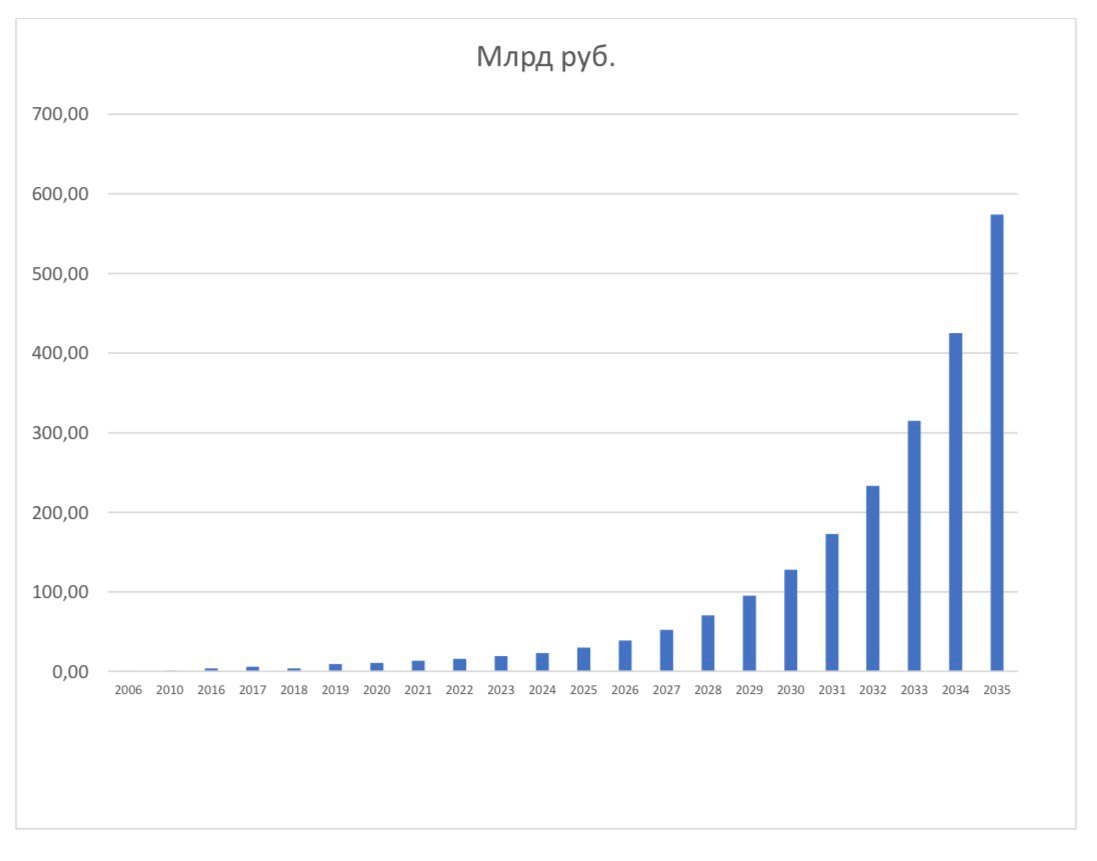 Потенциал рынка БПЛА
Мультифункциональные конструкции из КМ в БАС займут не менее 1/4 рынка. В перспективе с расширением функционала конструкций как элементов связи, диагностических каналов и др. не менее 1/3
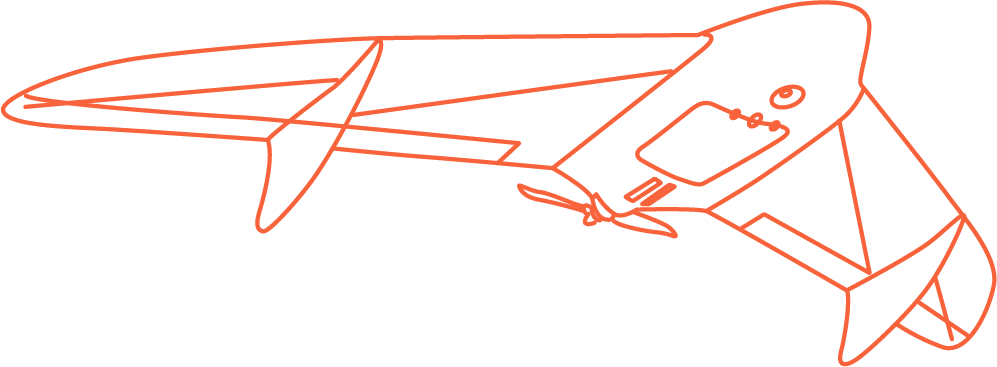 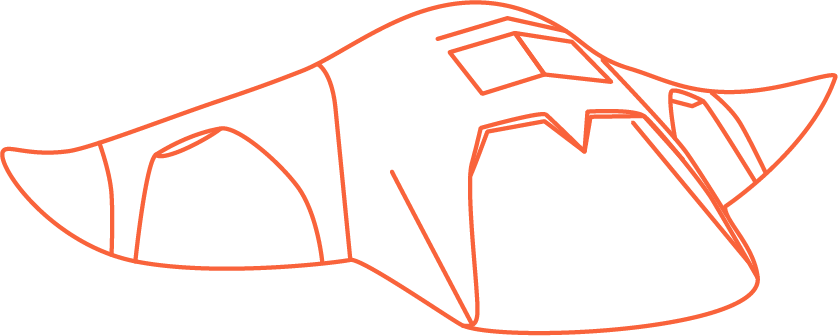 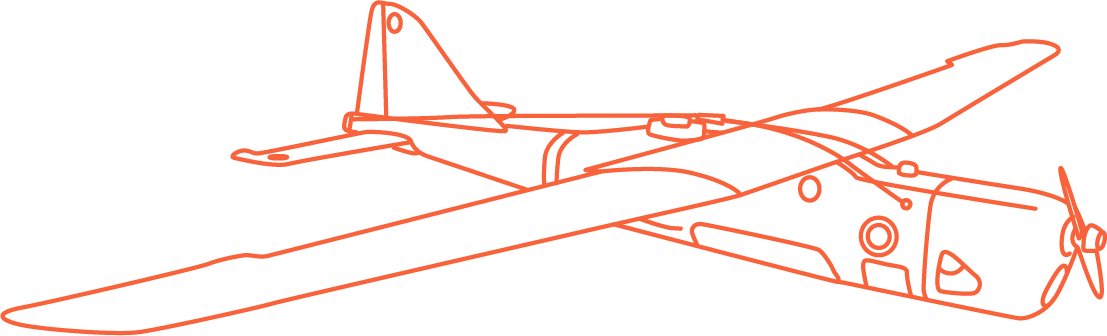 Анализ конкурентов
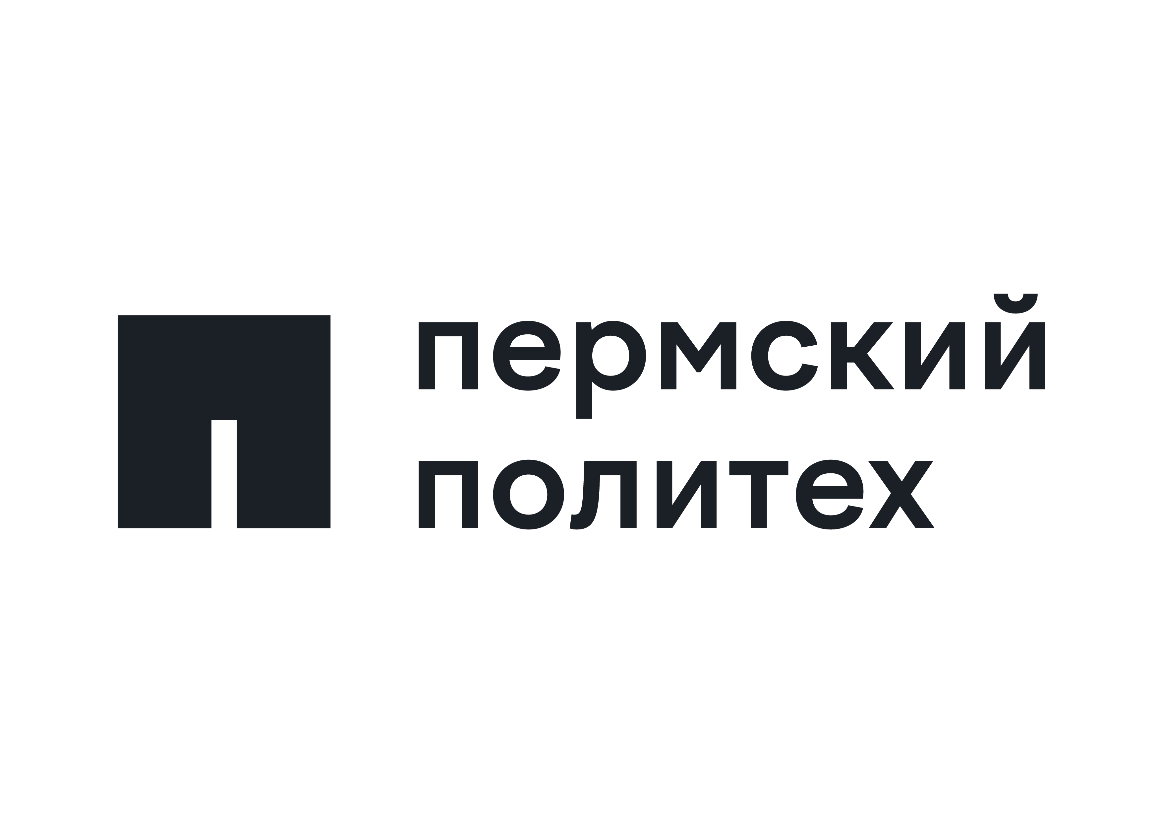 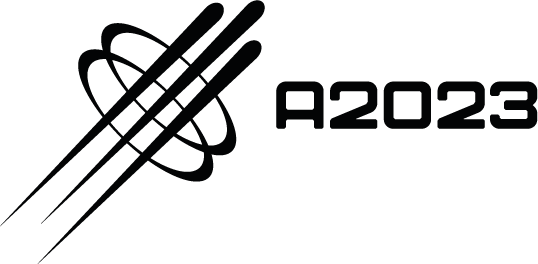 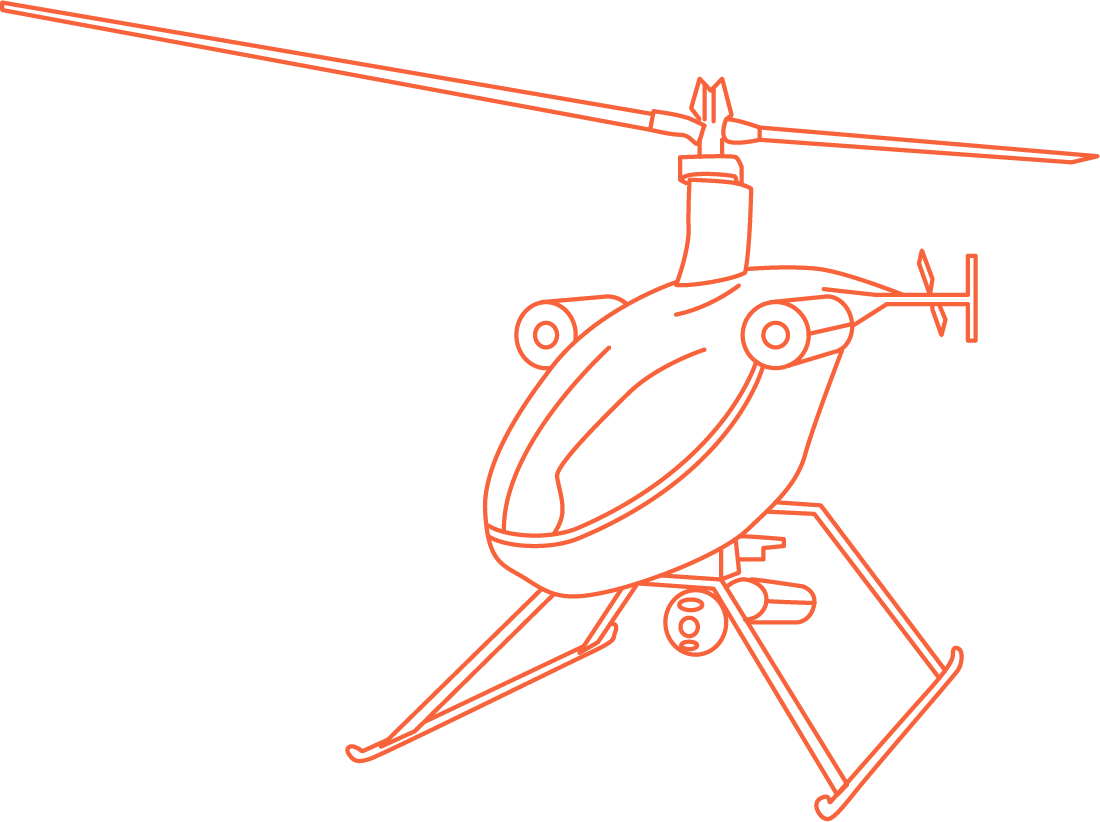 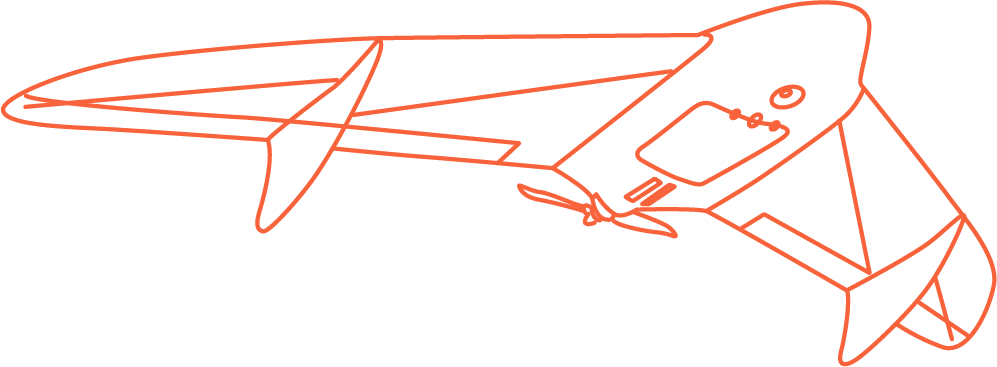 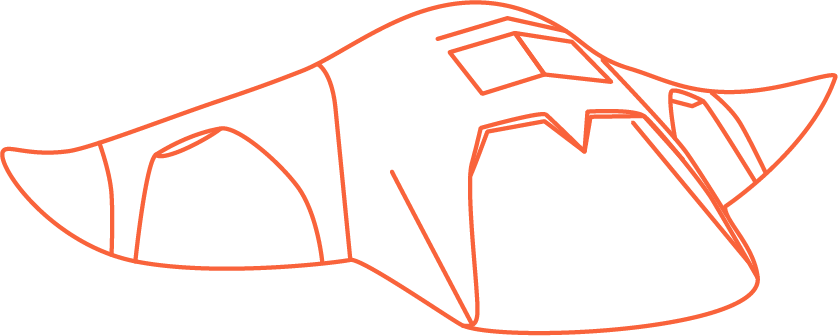 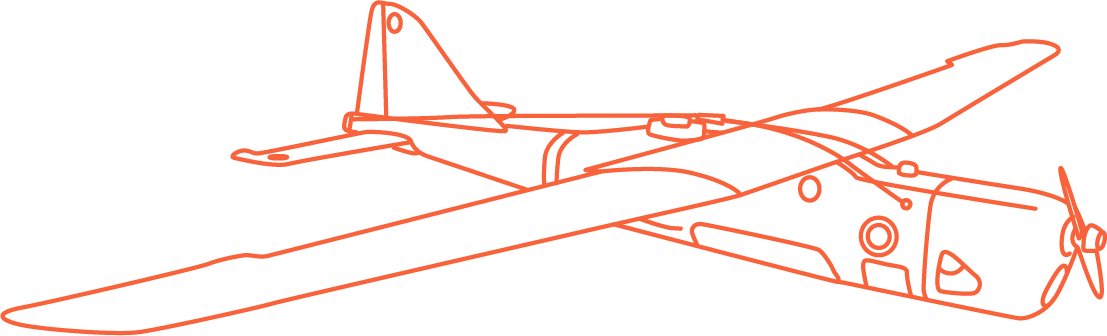 Дорожная карта (Как работает проект)
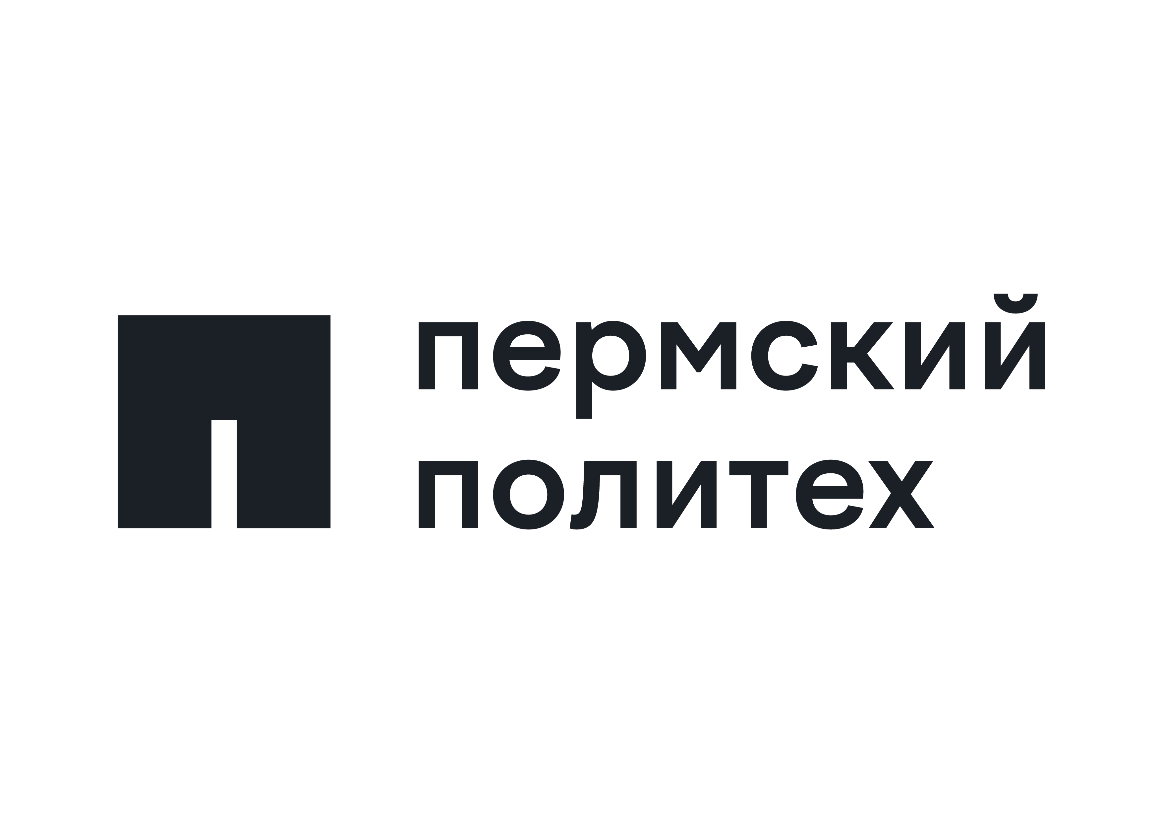 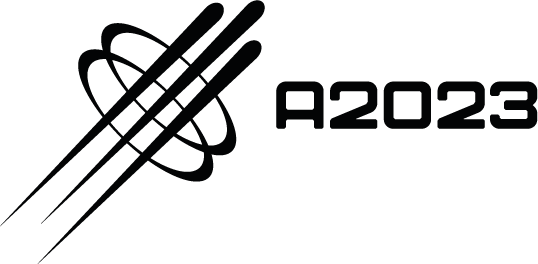 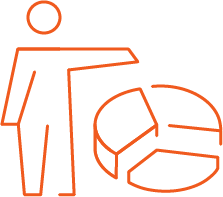 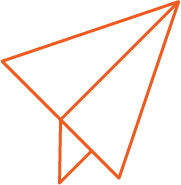 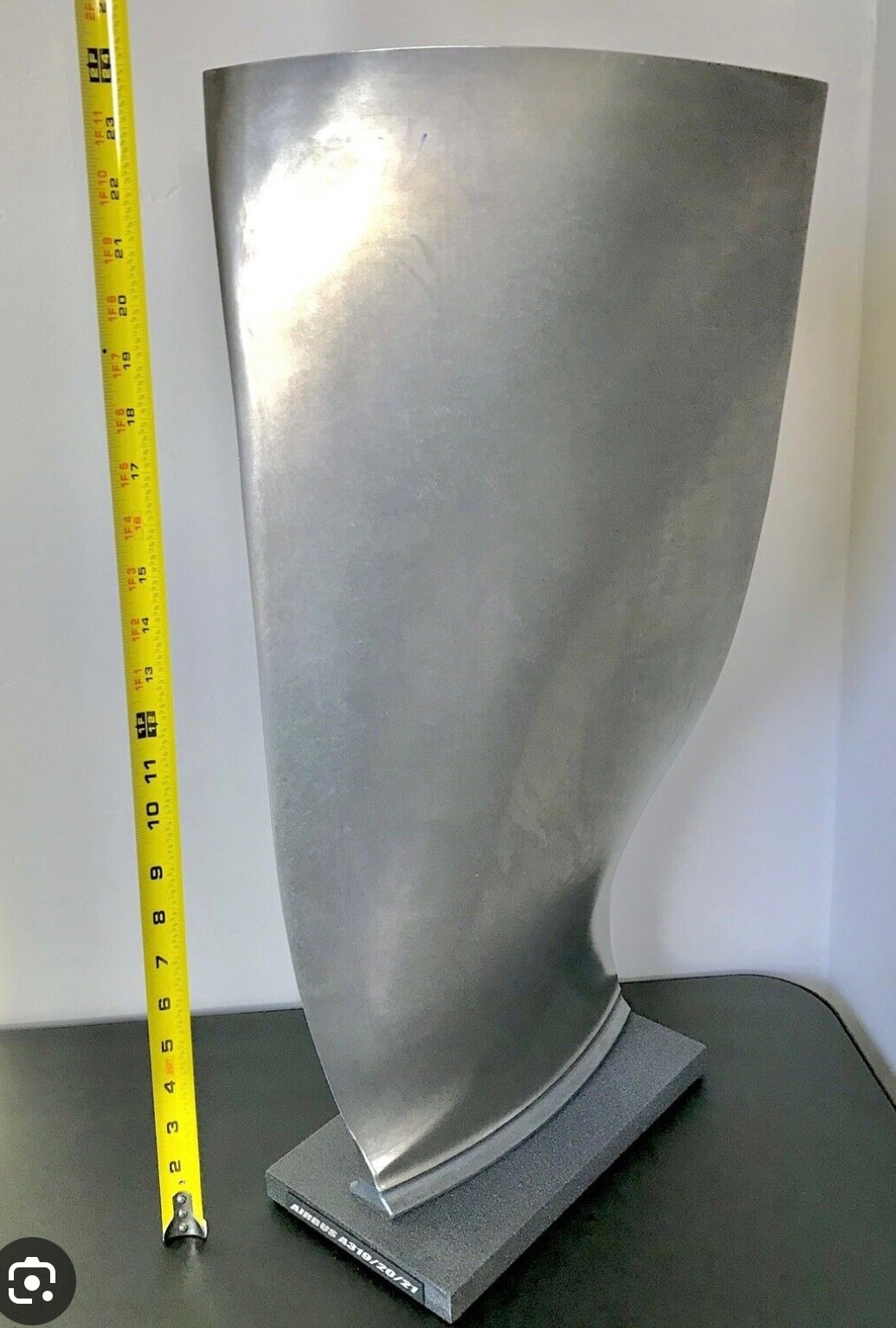 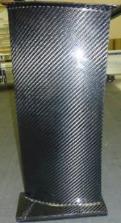 Этап 0 – Запрос (боль)
Определение потребностей «болей заказчика»
Подготовка предложений (ТЗ, ТТ)
Этап 1 – НИР и НИОКТР (решение)
Разработка концепции
Отработка технологии
Подтверждение характеристик
Алюминиевая лопатка вести 1,5 кг.
Цикл производства 10 рабочих смен.
Коэффициент запаса прочности и надежности 1,6

Потребность: снижение веса, увеличение надежности, сокращение цикла производства – повышение экономической эффективности ЛА
Замена материала – алюминия на углепластик.

Проведение испытаний материала

Разработка конструкции

Отработка технологии изготовления

Подготовка производства
Этап 3 – Результат (продукт)
Разработка КД, ТП, НД
Выпуск продукта – детали
Сертификация в составе изделия (продукта)
Достигнутый результат – снижение веса с 1,5 кг до 0,8 кг

Повышение коэффициента запаса прочности до 6

Цикл производства 5 рабочих смен
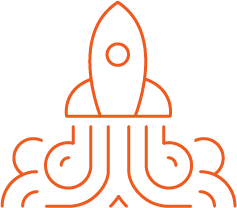 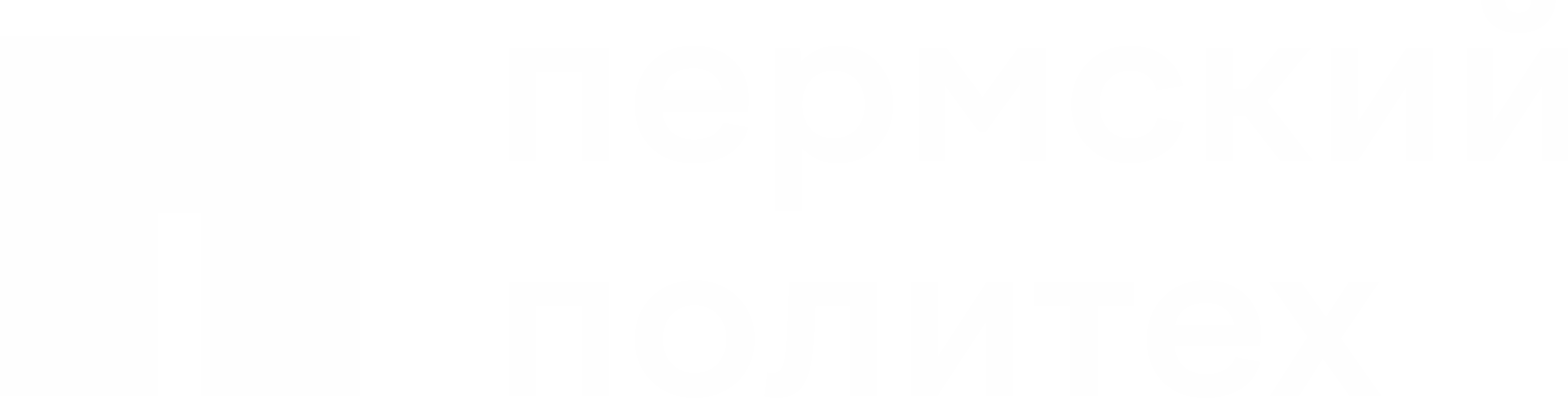 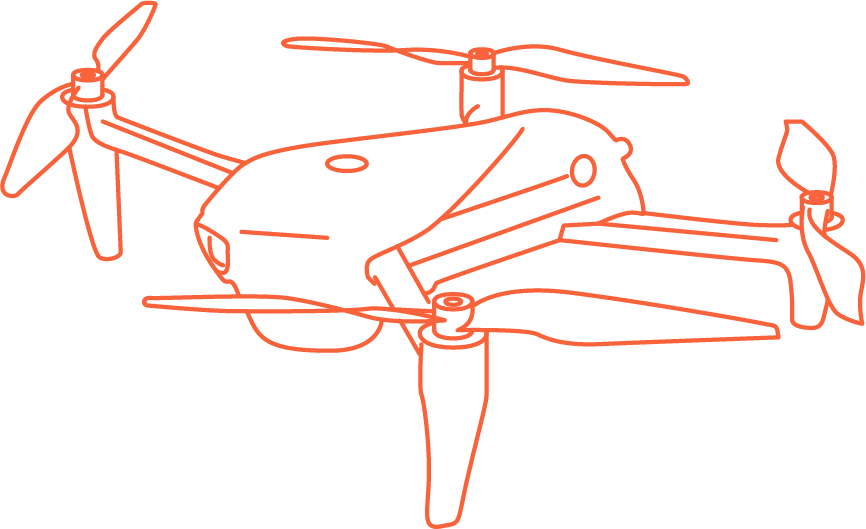 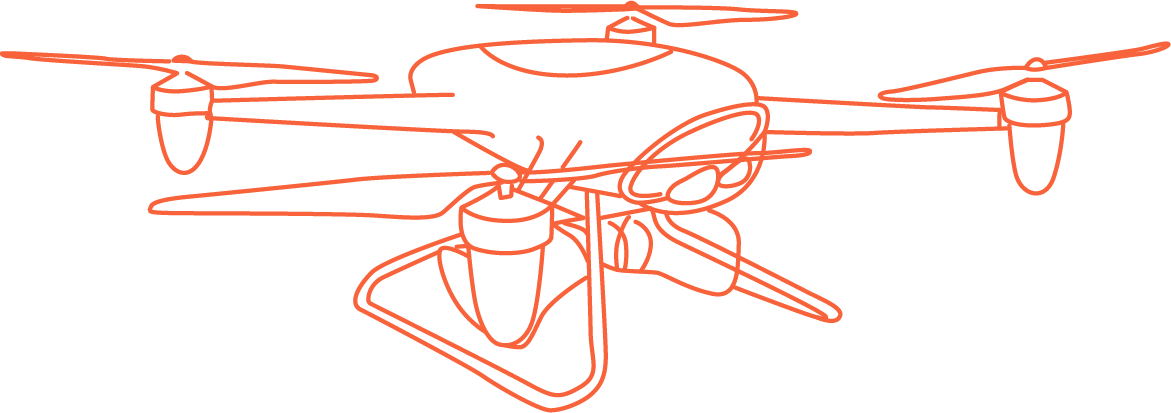 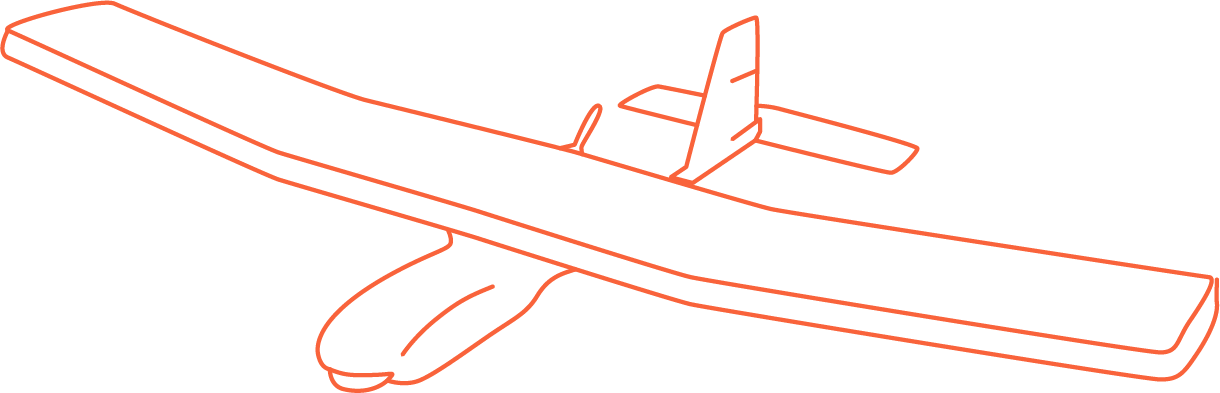 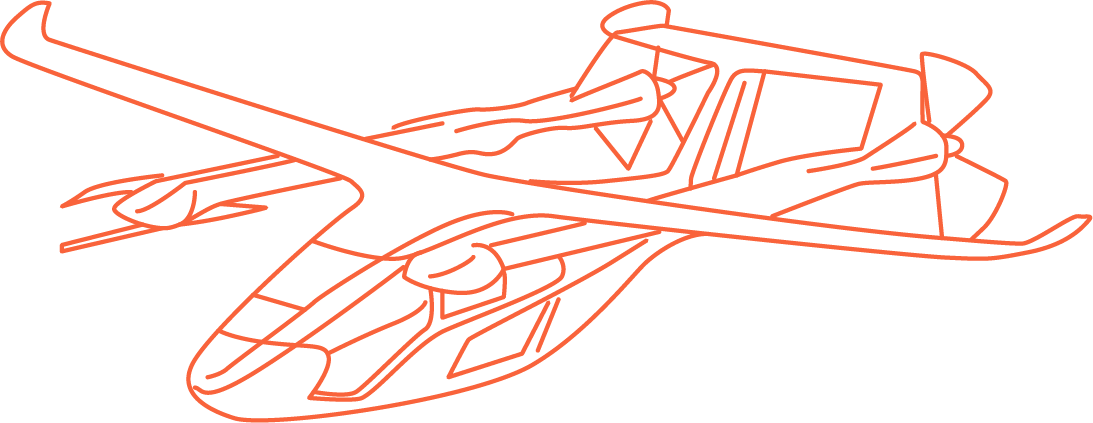 Команда
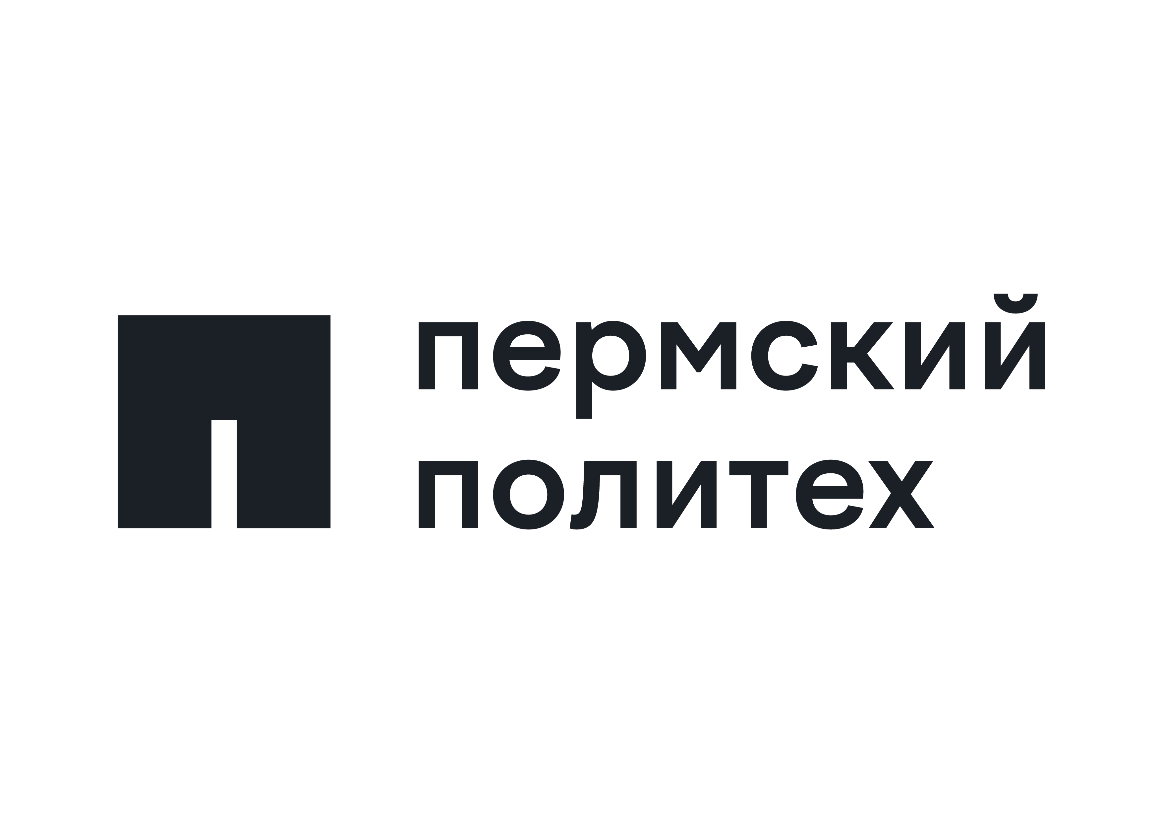 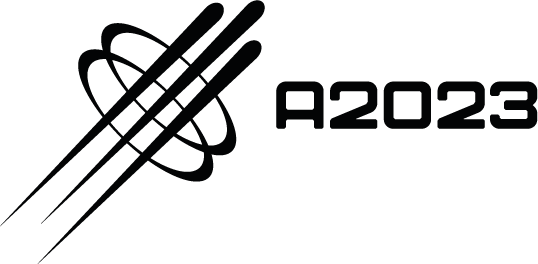 Писарев Павел
Опыт применения пьезоэлектрических датчиков
Шипунов Глеб
Руководитель, опыт применения ВОД в конструкциях из ПКМ
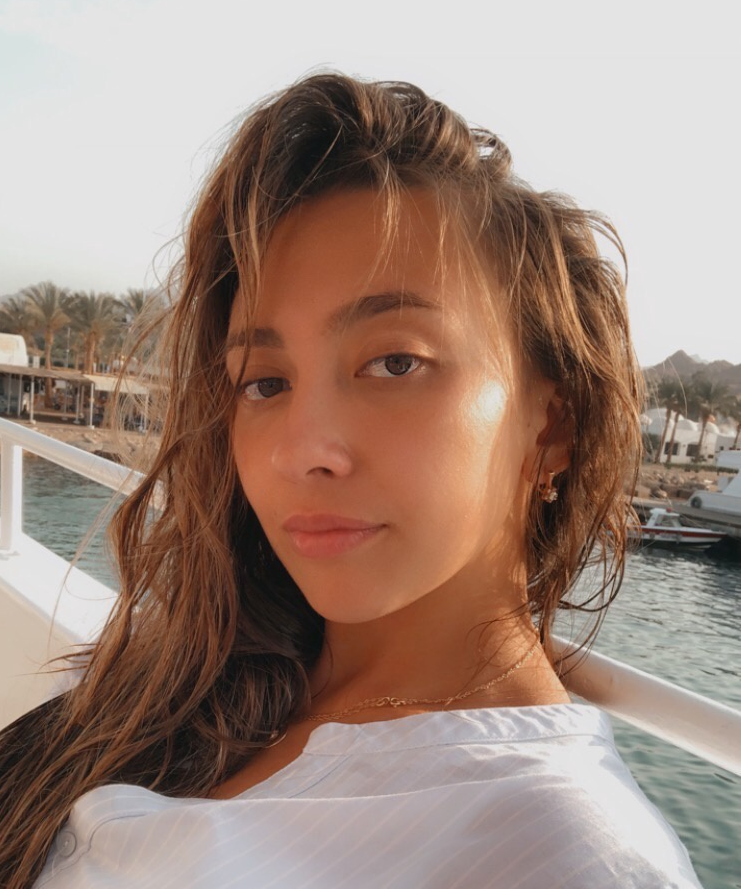 Шемякин Никита
Исполнитель, инженер-конструктор
Лапикова Екатерина
Исполнитель, маркетинг
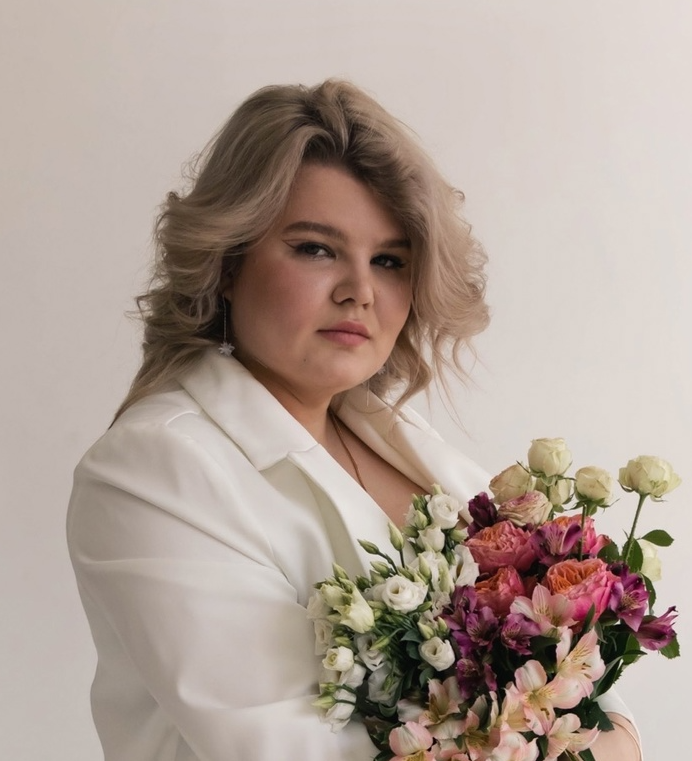 Баранова Евгения
Исполнитель, бизнес-аналитика
Шипунова Светлана
Исполнитель, технолог
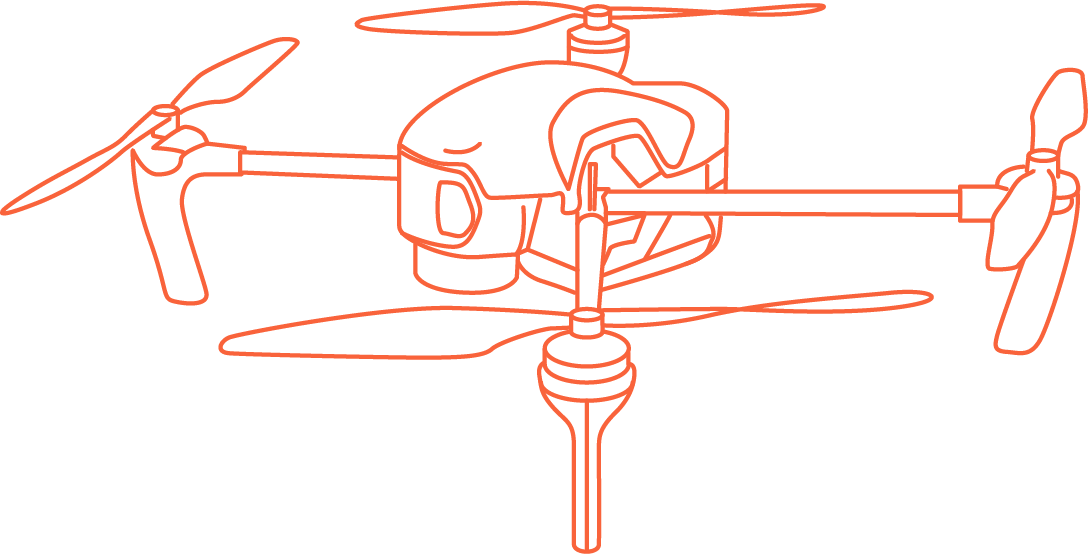 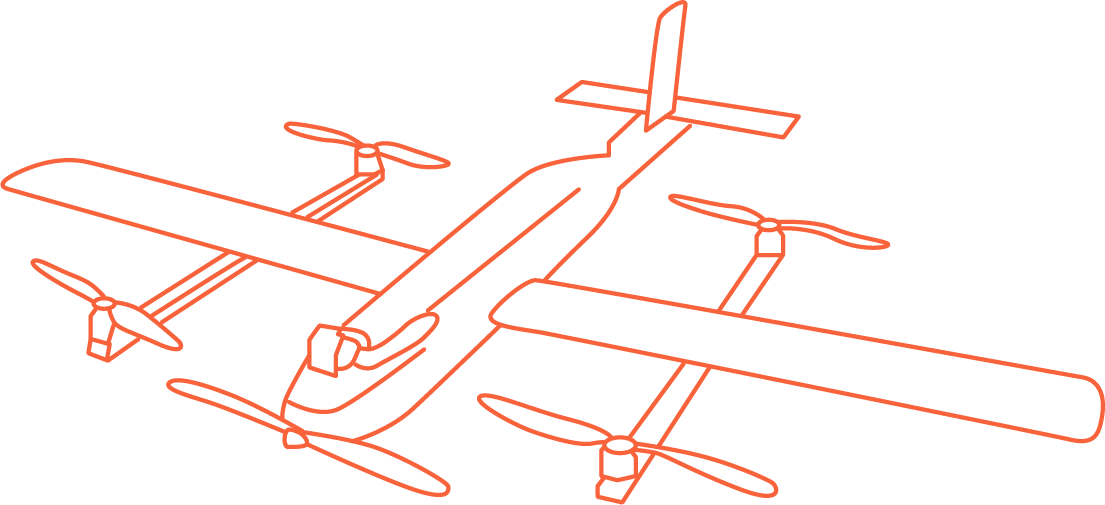 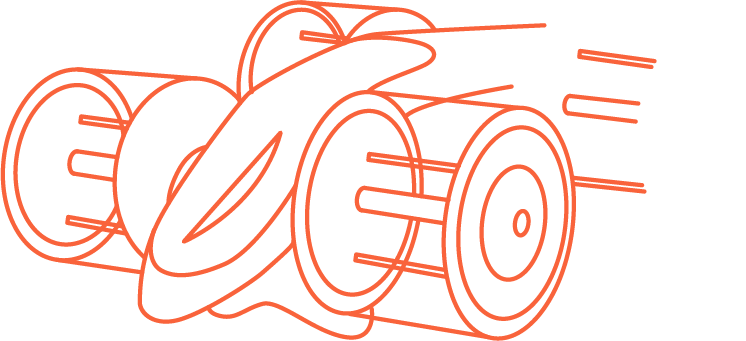 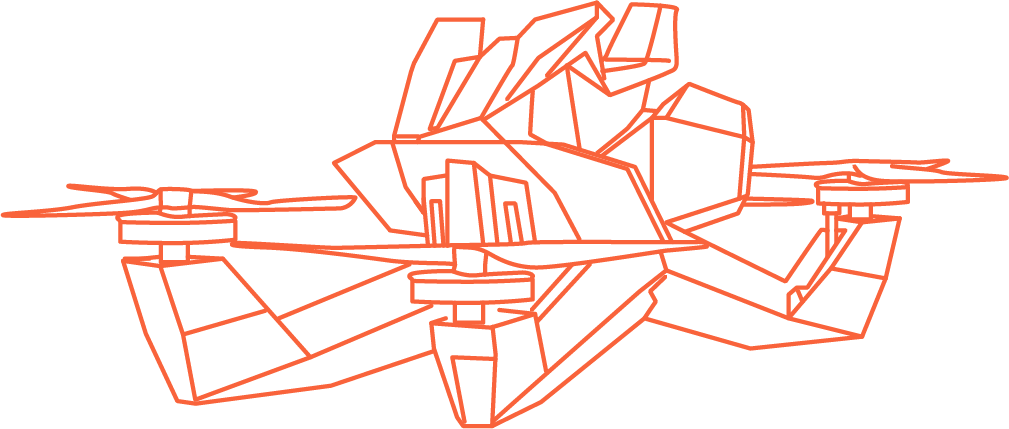 9